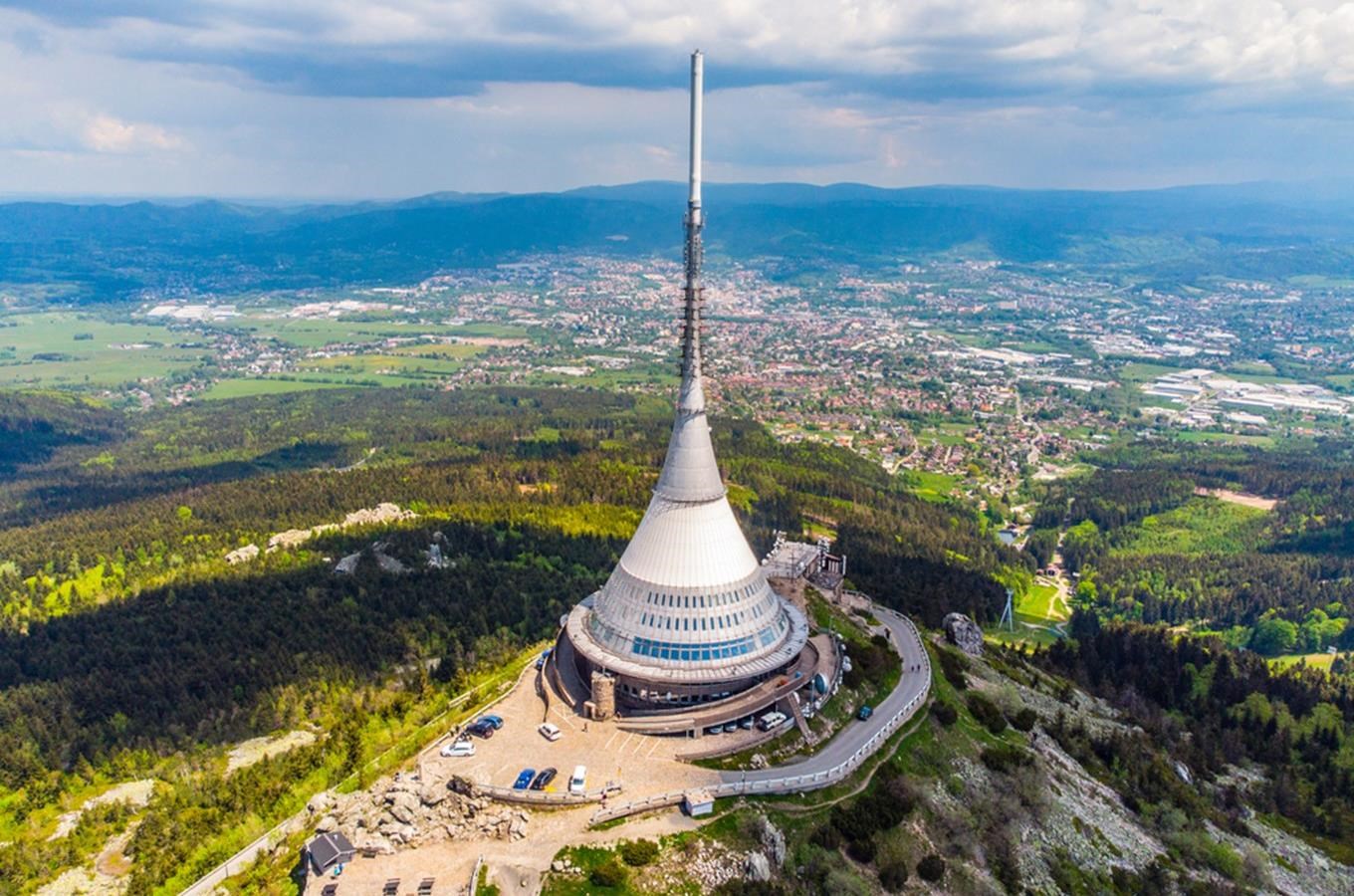 JEŠTĚD
Tomáš Míča, Matyáš Pánek
Obsah
Základní informace
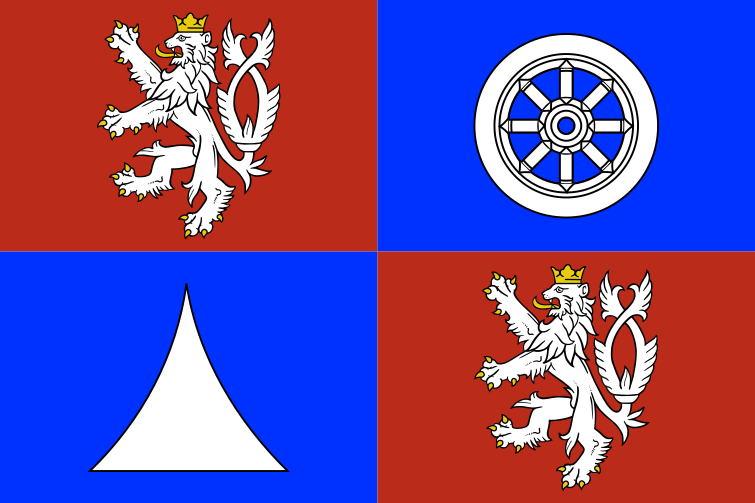 sever Česka- Jihozápadně od Liberce (Liberecký kraj)
Náleží do celku Ještědsko- Kozákovský hřbet (nejvyšší vrchol)
výška 1012 m.n.m
Nahoře televizní vysílač
Dole – Hotel+Restaurace
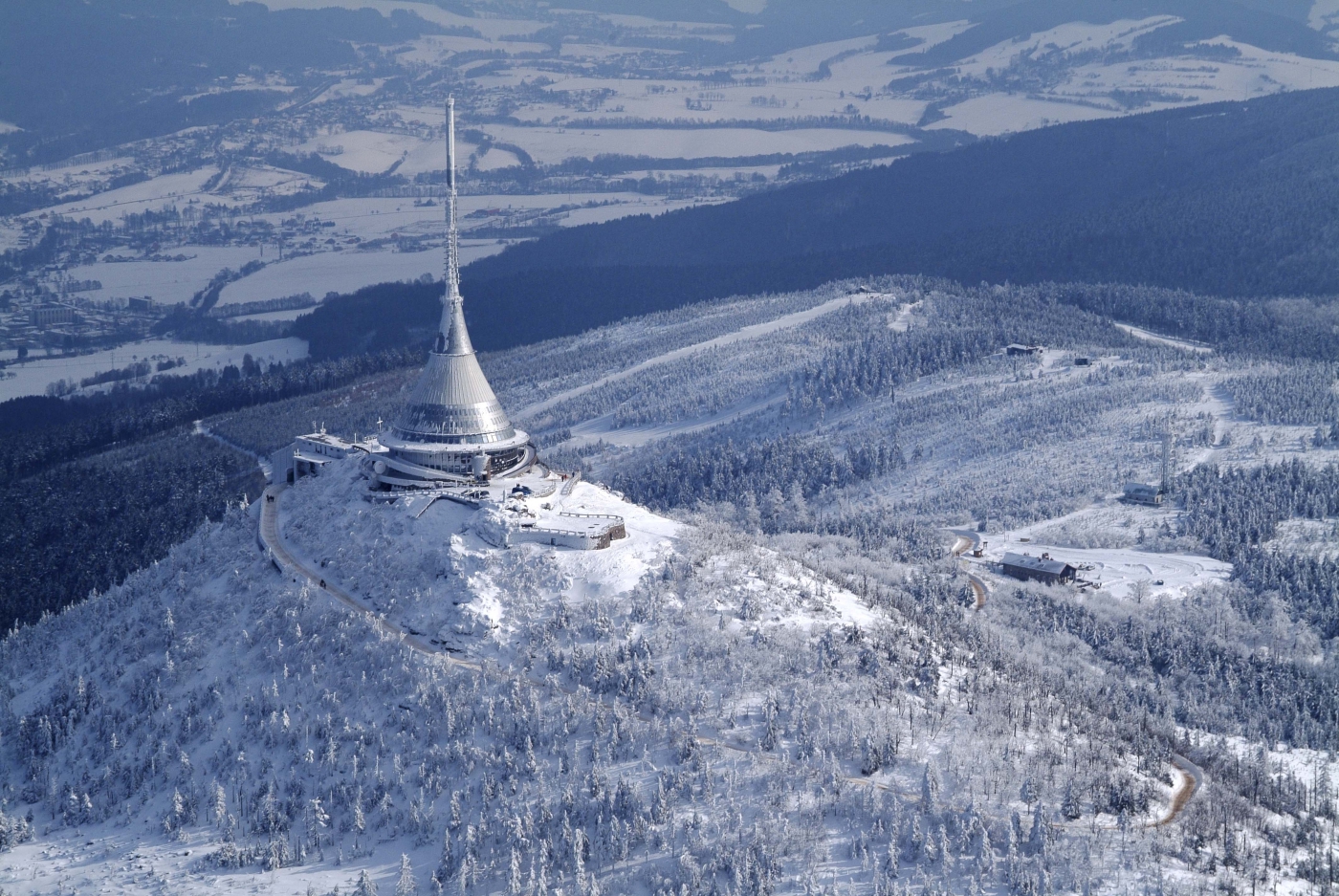 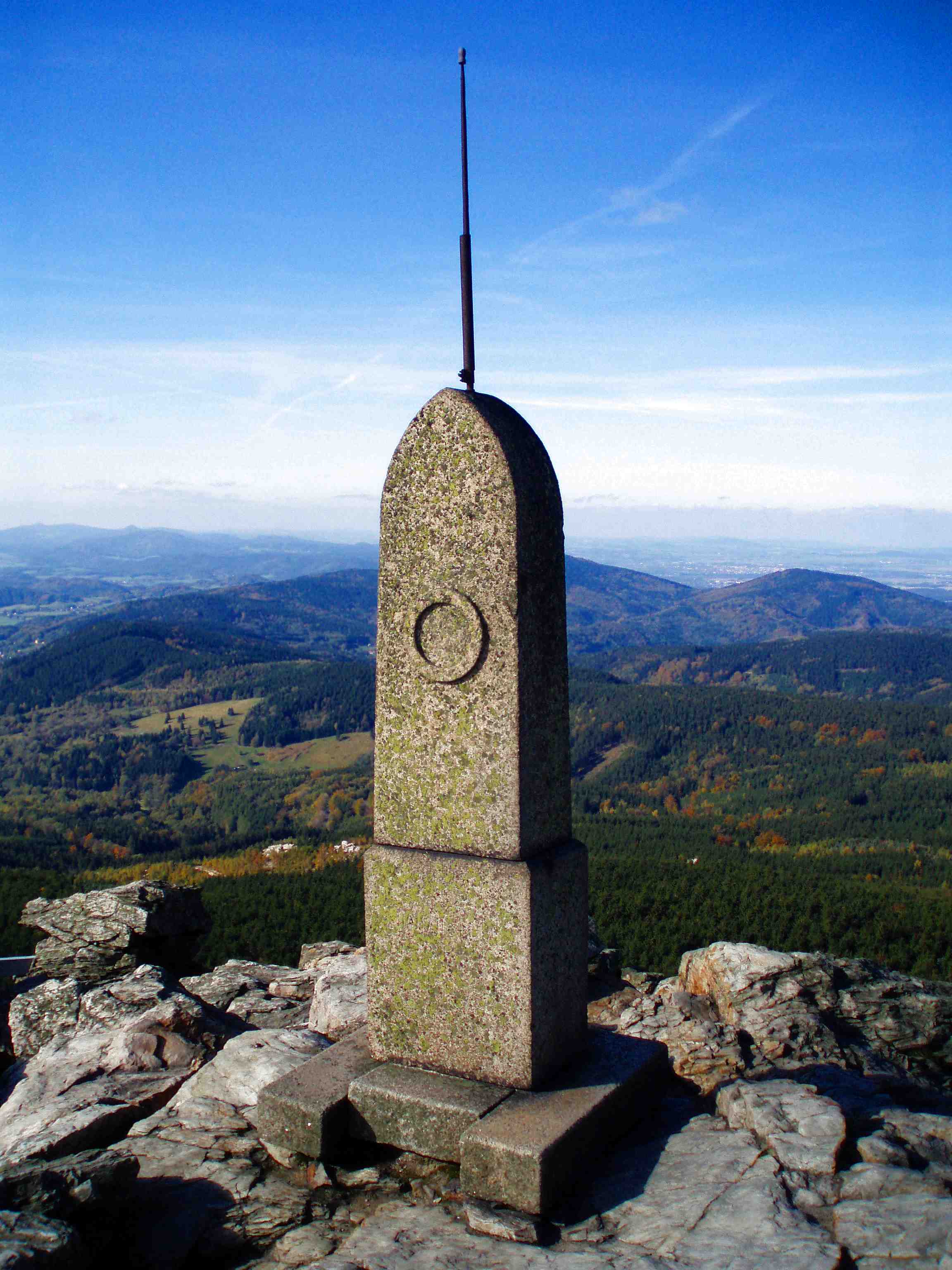 Historie
1737:Na vrcholu Ještědu byl vztyčen první kříž
1828: Zřízen Rohanský pamětní kámen na počest návštěvy knížete Rohana
1907: Otevření prvního hotelu na Ještědu
1963: Požár původní budovy
1966-1973: Výstavba současného vysílače a hotelu podle návrhu Karla Hubáčka
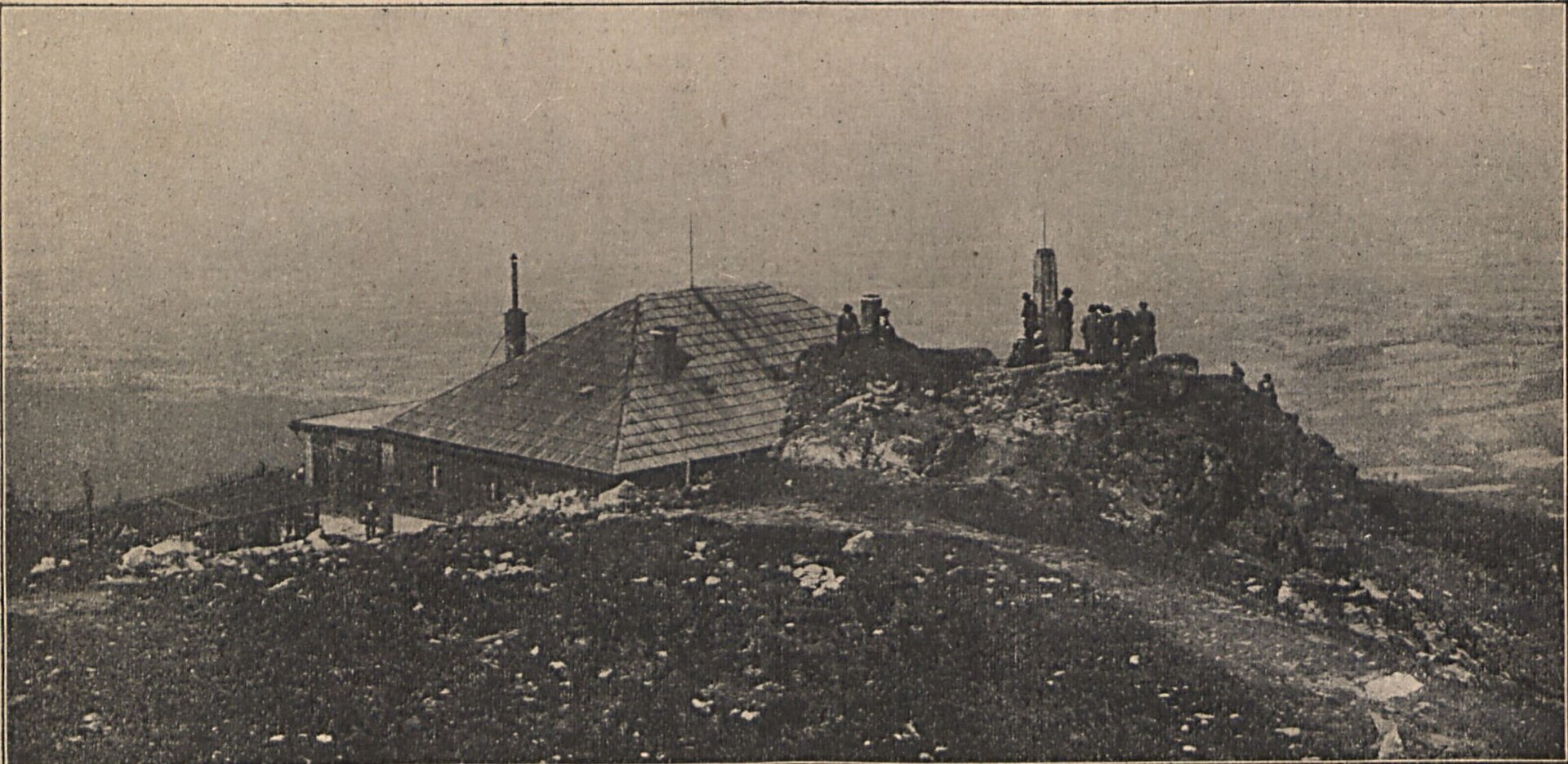 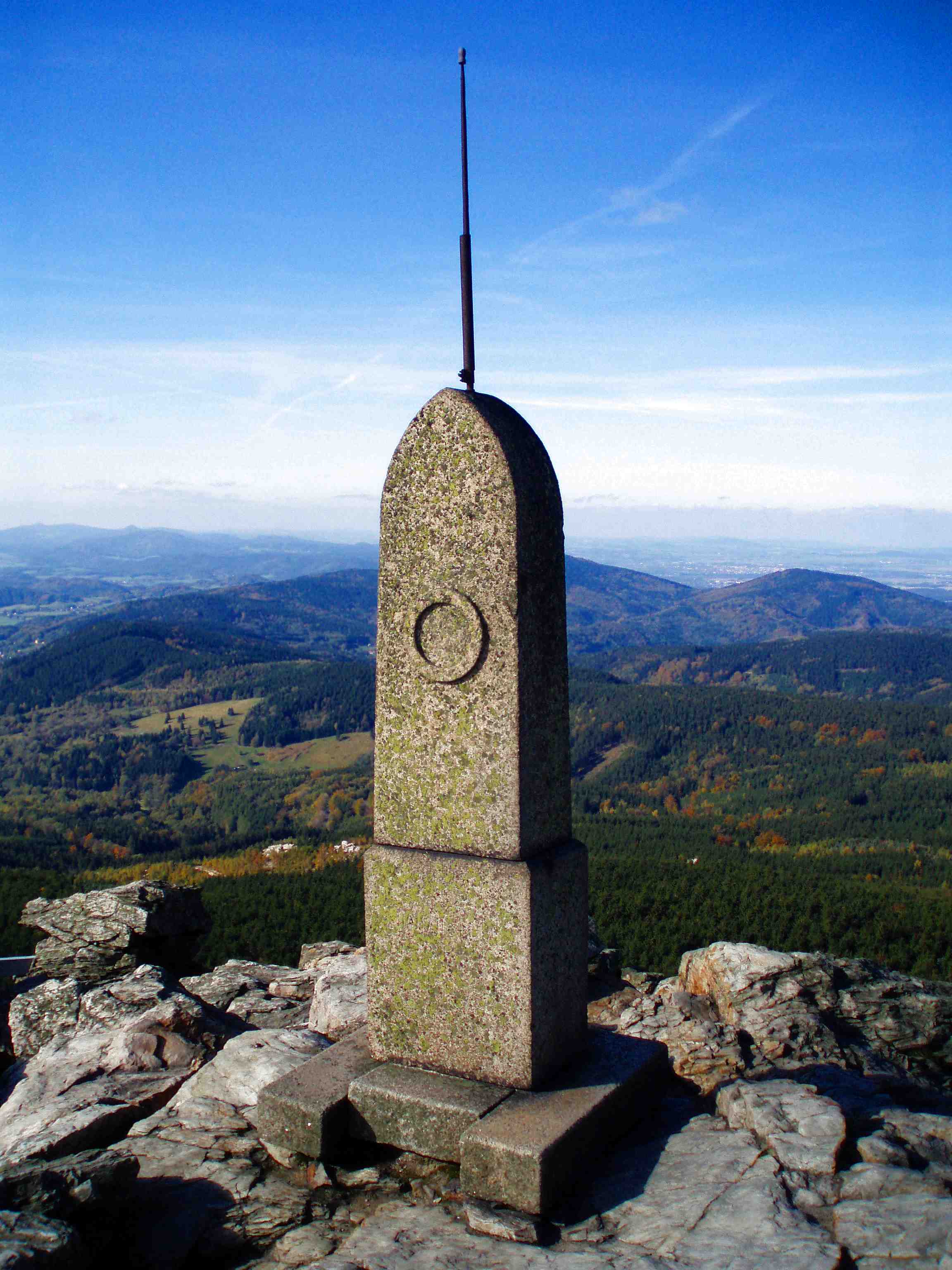 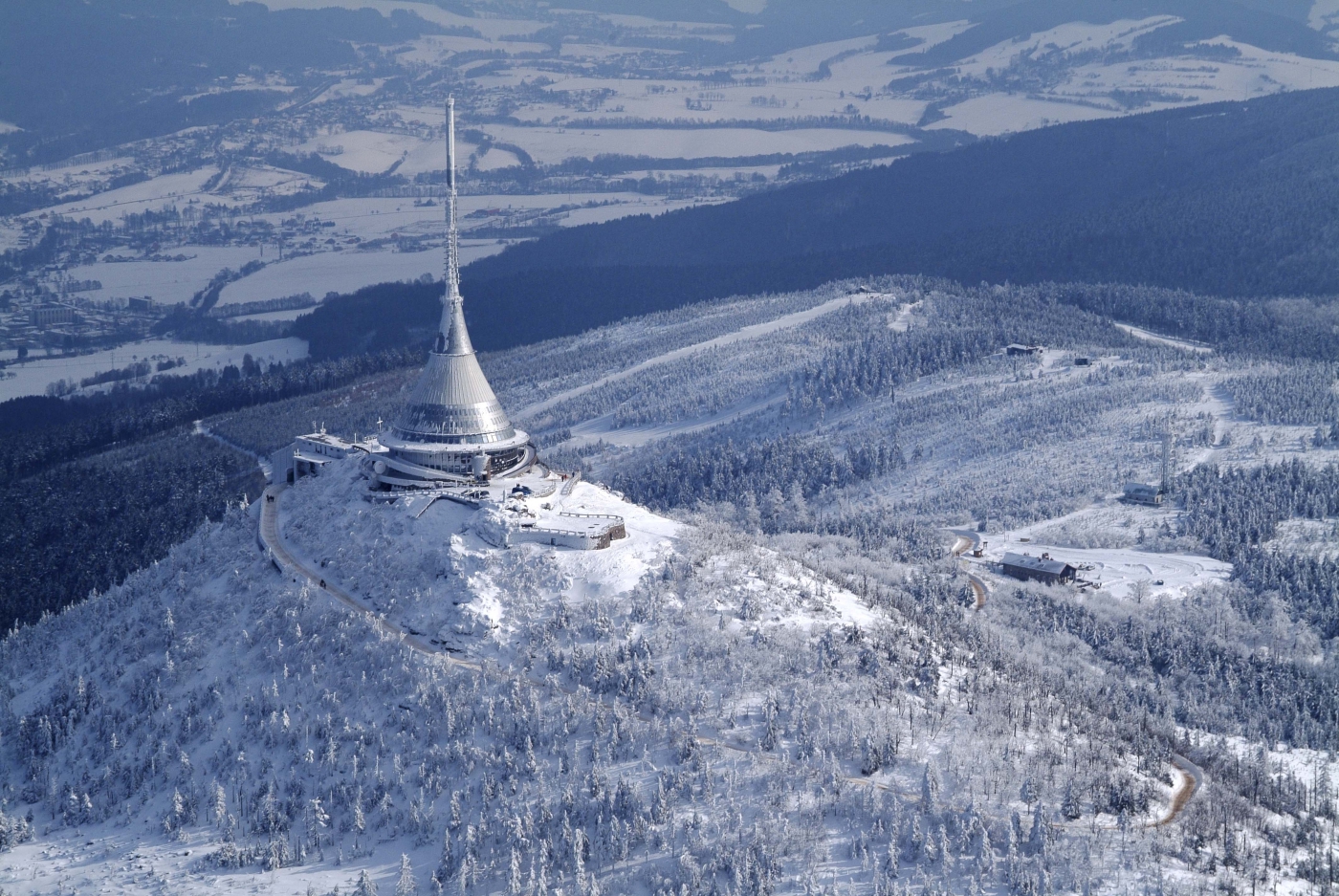 Historie
1737:Na vrcholu Ještědu byl vztyčen první kříž
1828: Zřízen Rohanský pamětní kámen na počest návštěvy knížete Rohana
1907: Otevření prvního hotelu na Ještědu
1963: Požár původní budovy
1966-1973: Výstavba současného vysílače a hotelu podle návrhu Karla Hubáčka
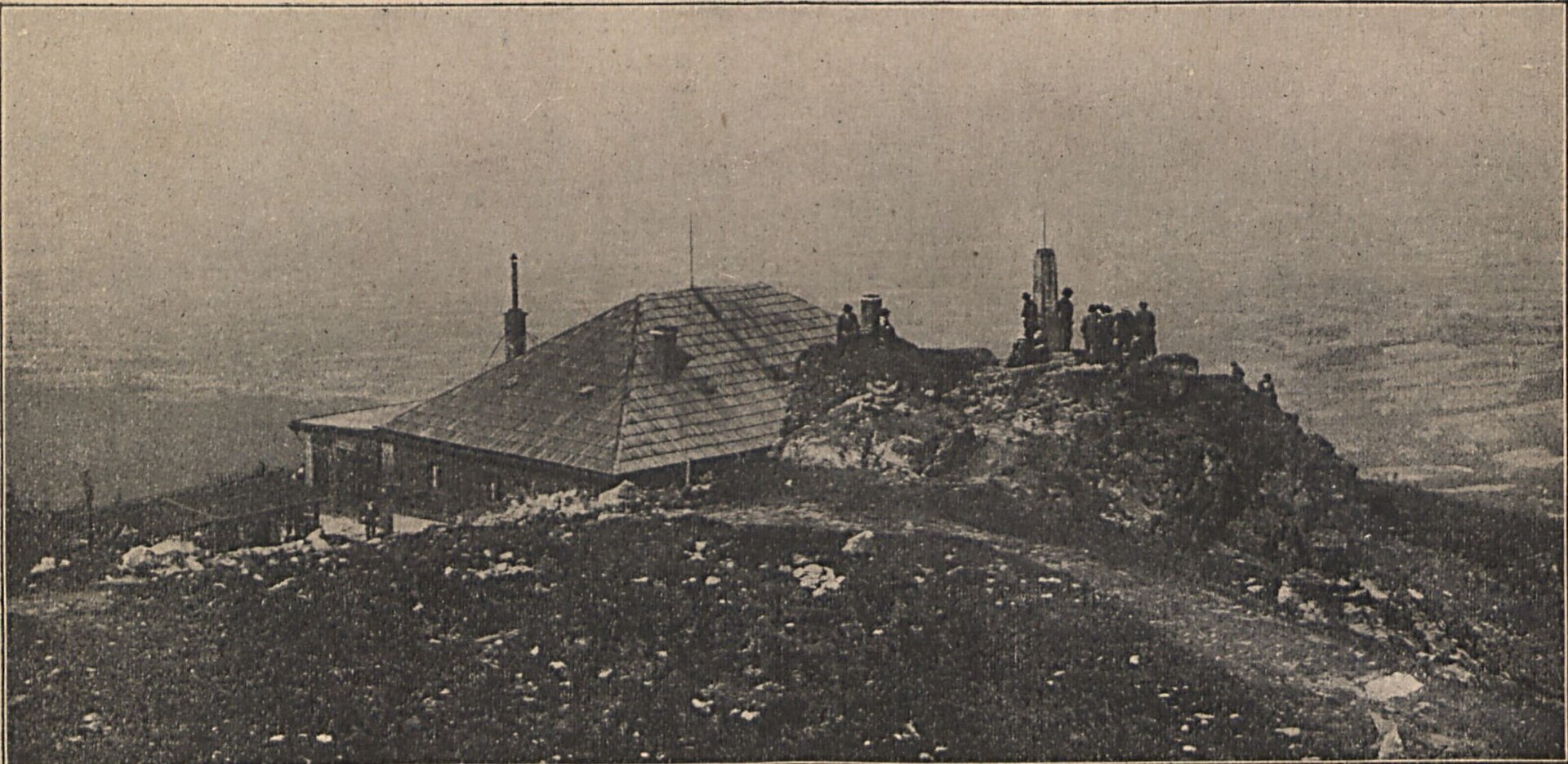 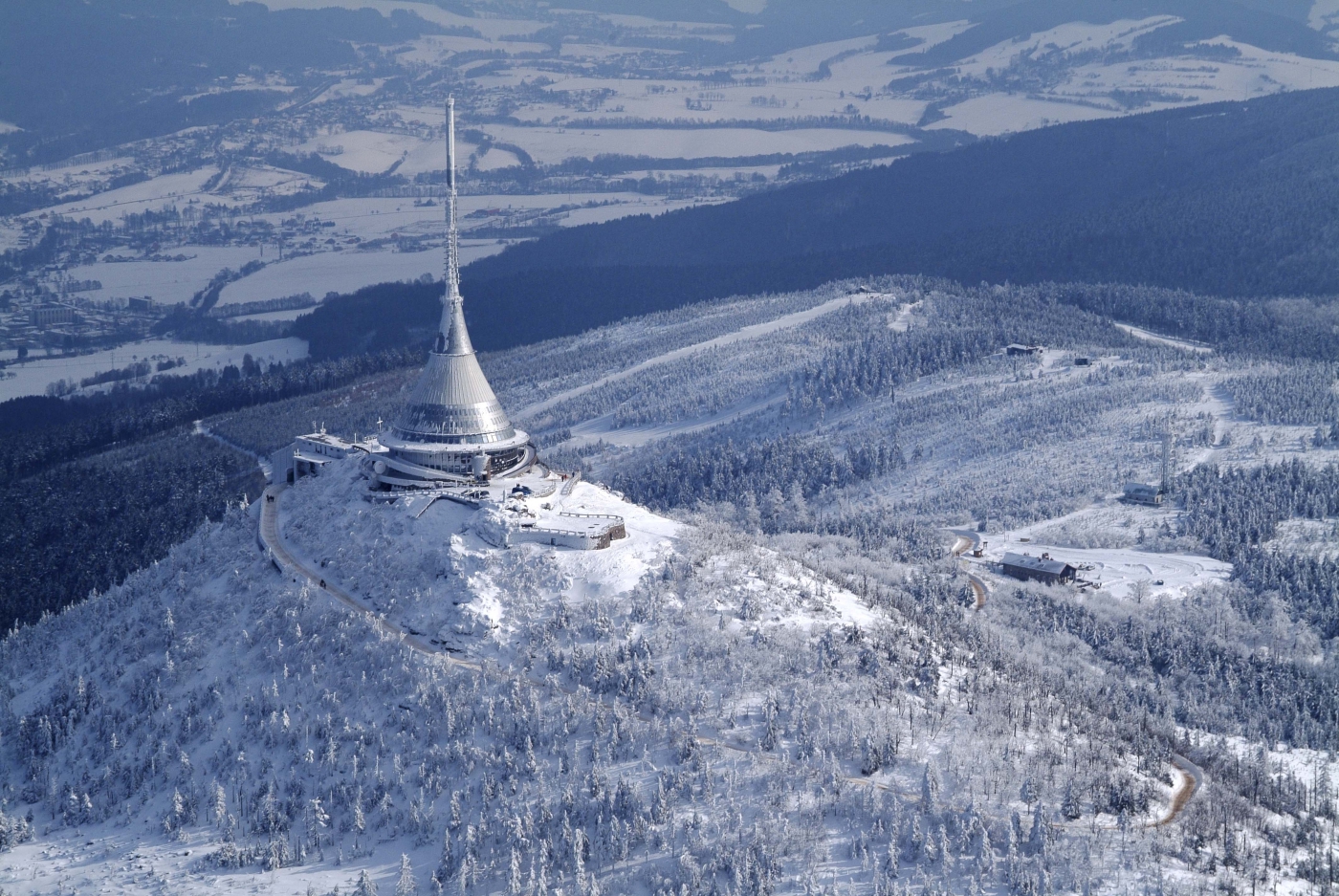 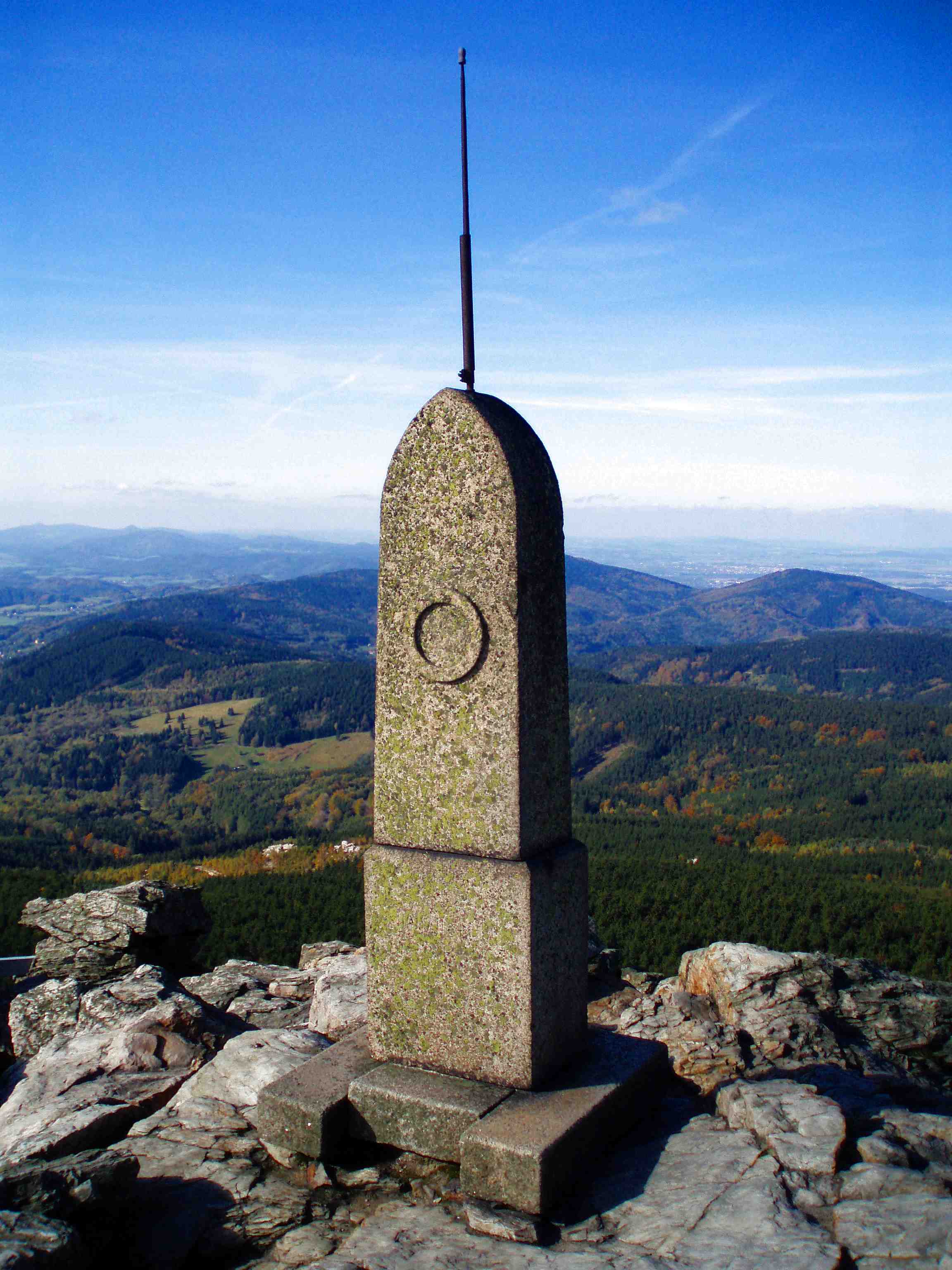 Historie
1737:Na vrcholu Ještědu byl vztyčen první kříž
1828: Zřízen Rohanský pamětní kámen na počest návštěvy knížete Rohana
1907: Otevření prvního hotelu na Ještědu
1963: Požár původní budovy
1966-1973: Výstavba současného vysílače a hotelu podle návrhu Karla Hubáčka
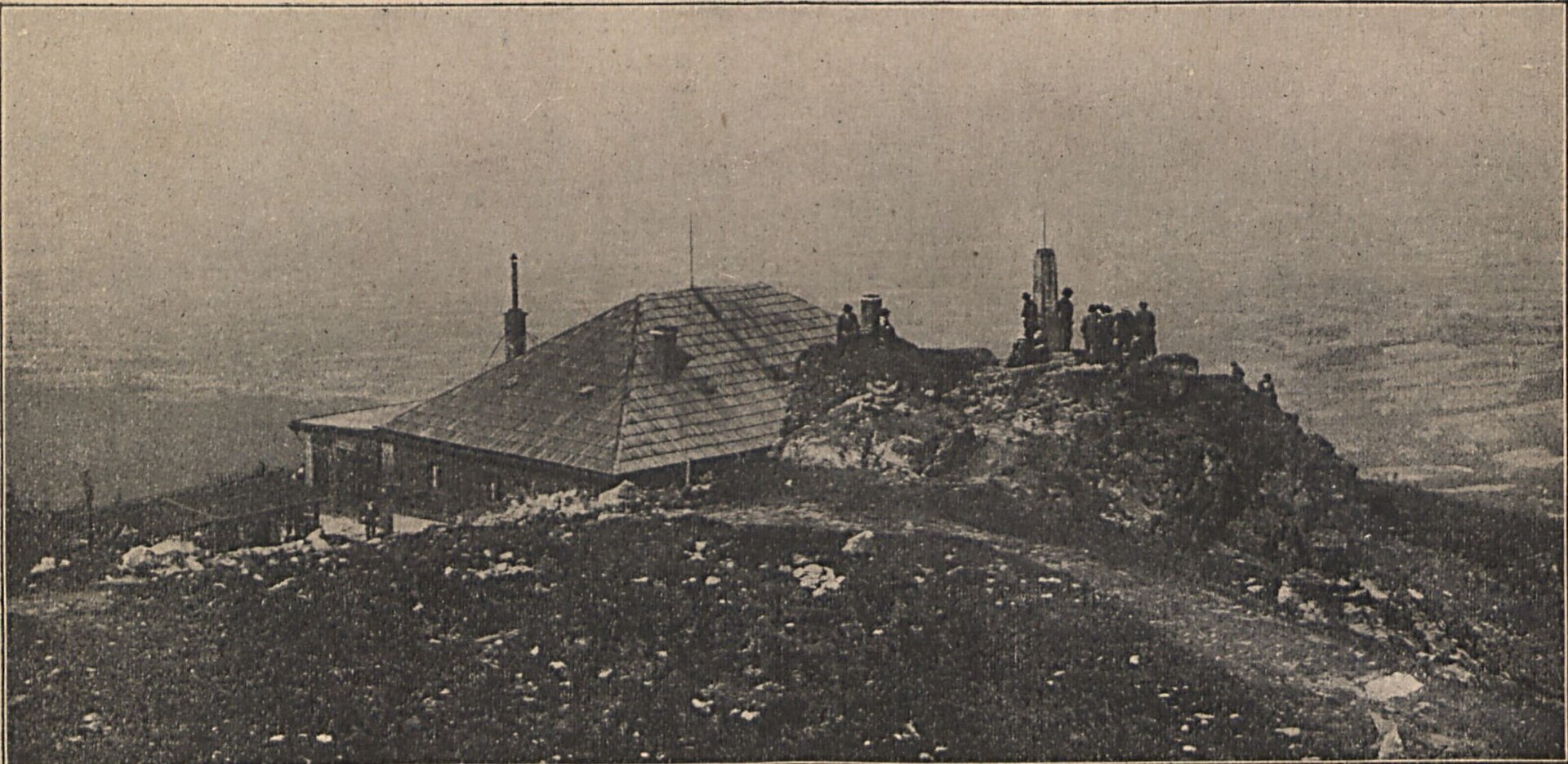 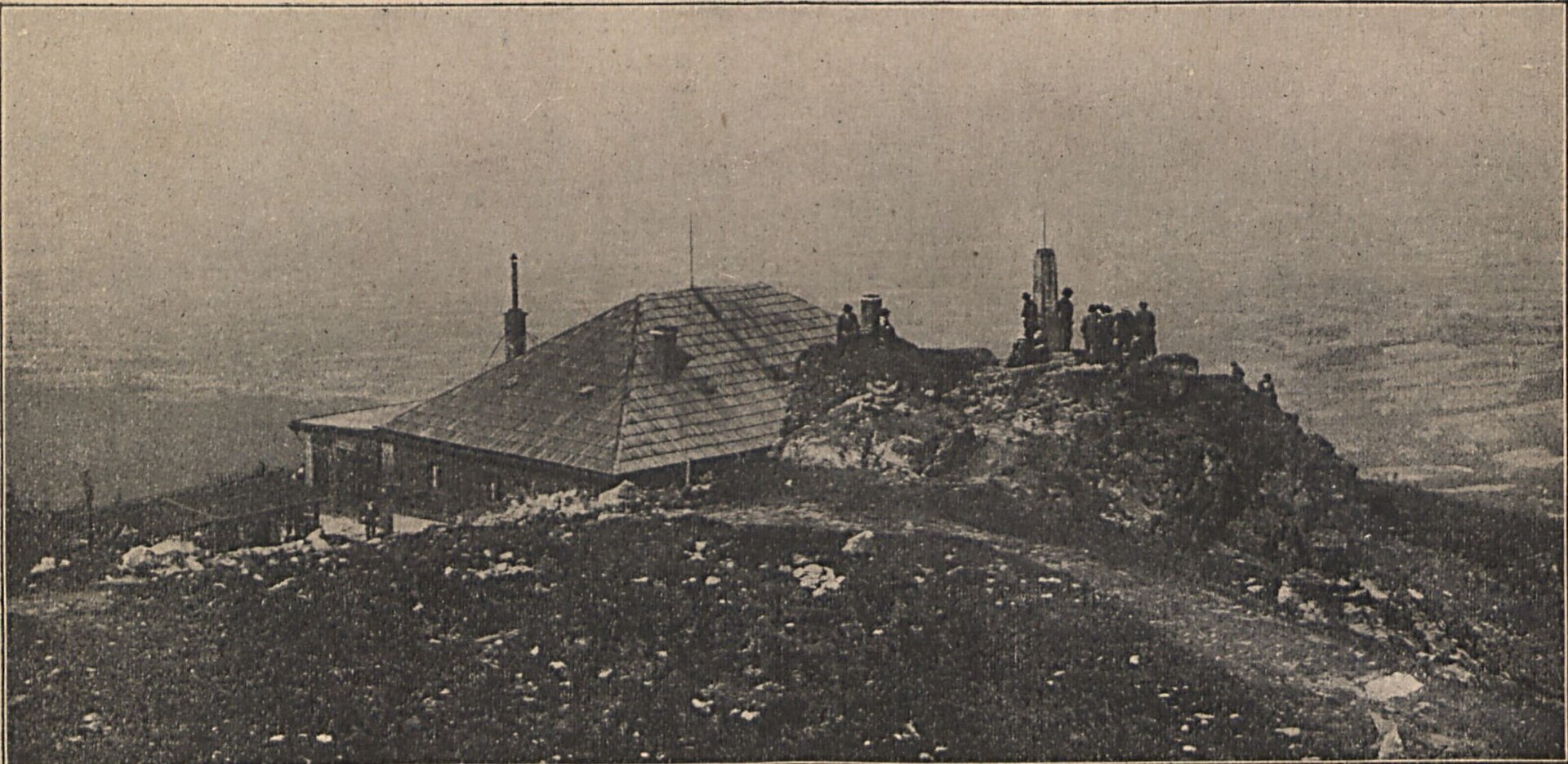 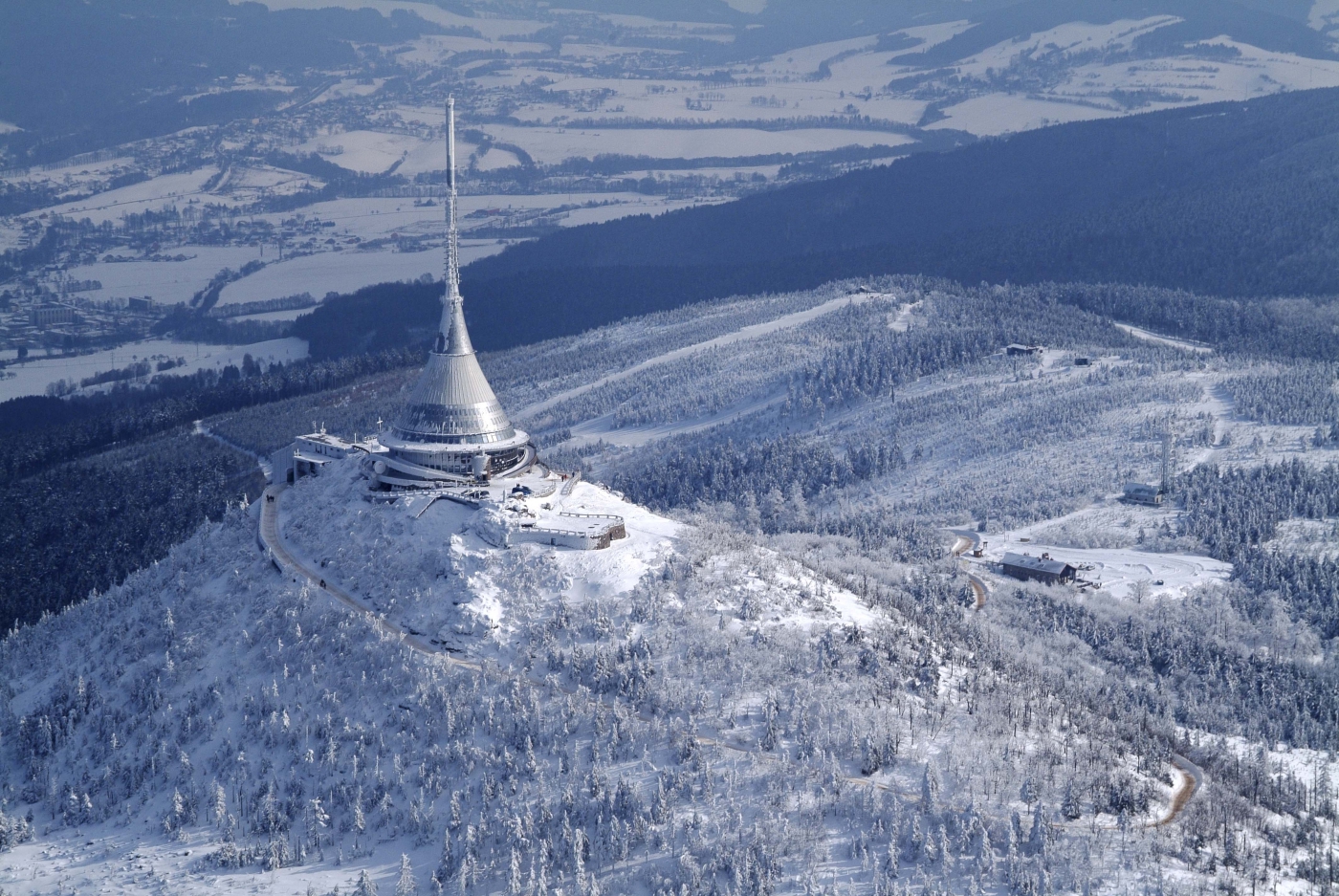 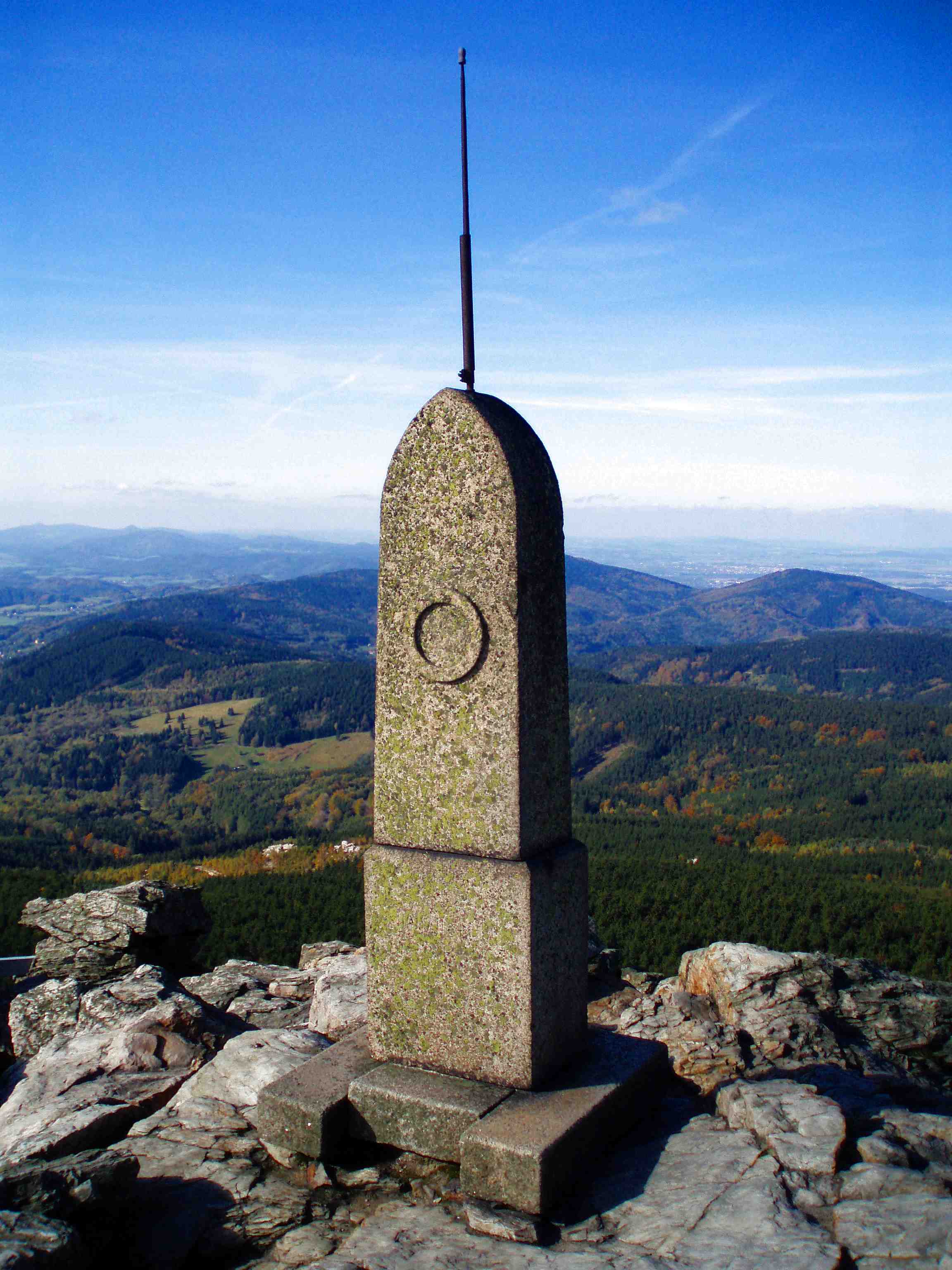 Historie
1737:Na vrcholu Ještědu byl vztyčen první kříž
1828: Zřízen Rohanský pamětní kámen na počest návštěvy knížete Rohana
1907: Otevření prvního hotelu na Ještědu
1963: Požár původní budovy
1966-1973: Výstavba současného vysílače a hotelu podle návrhu Karla Hubáčka
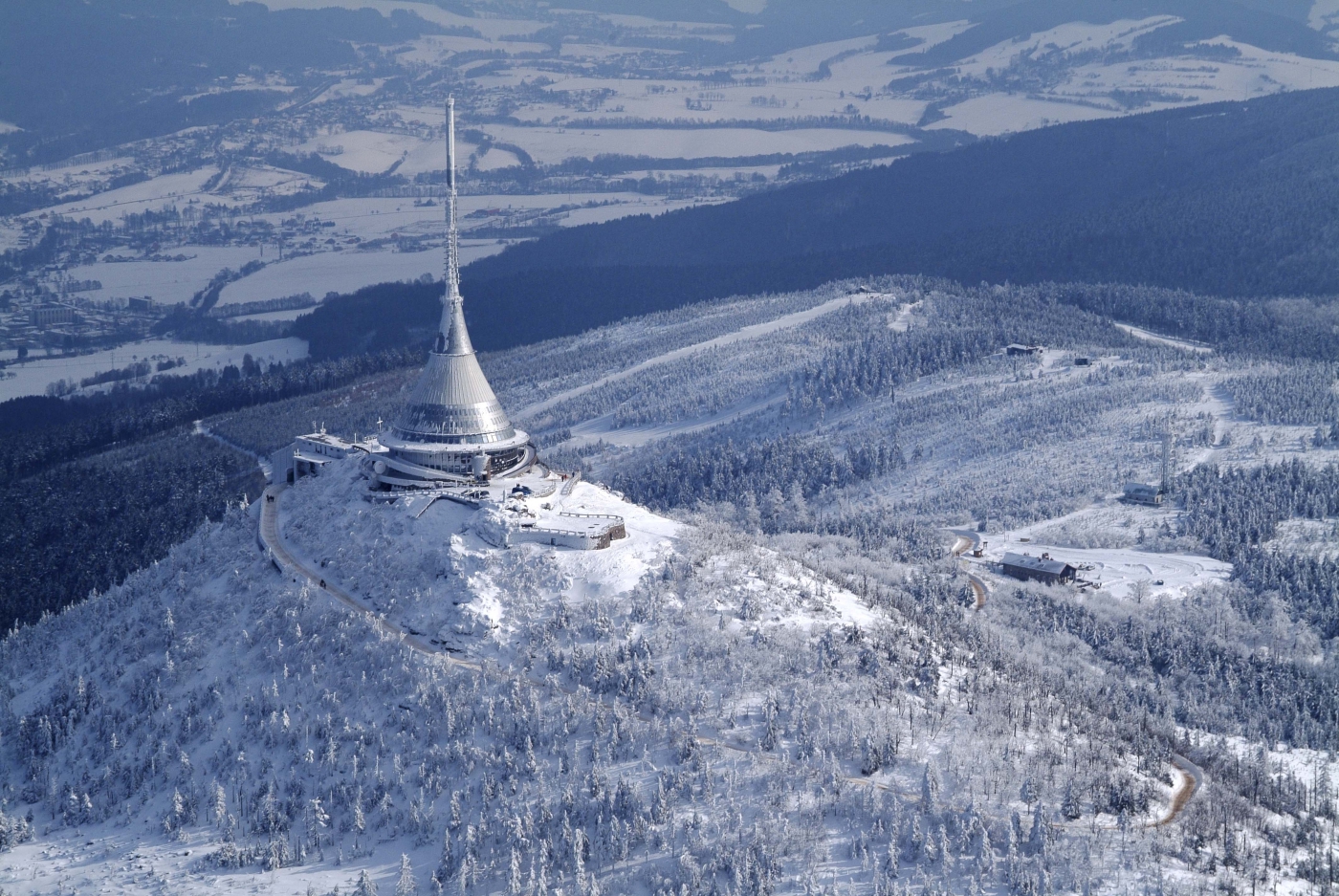 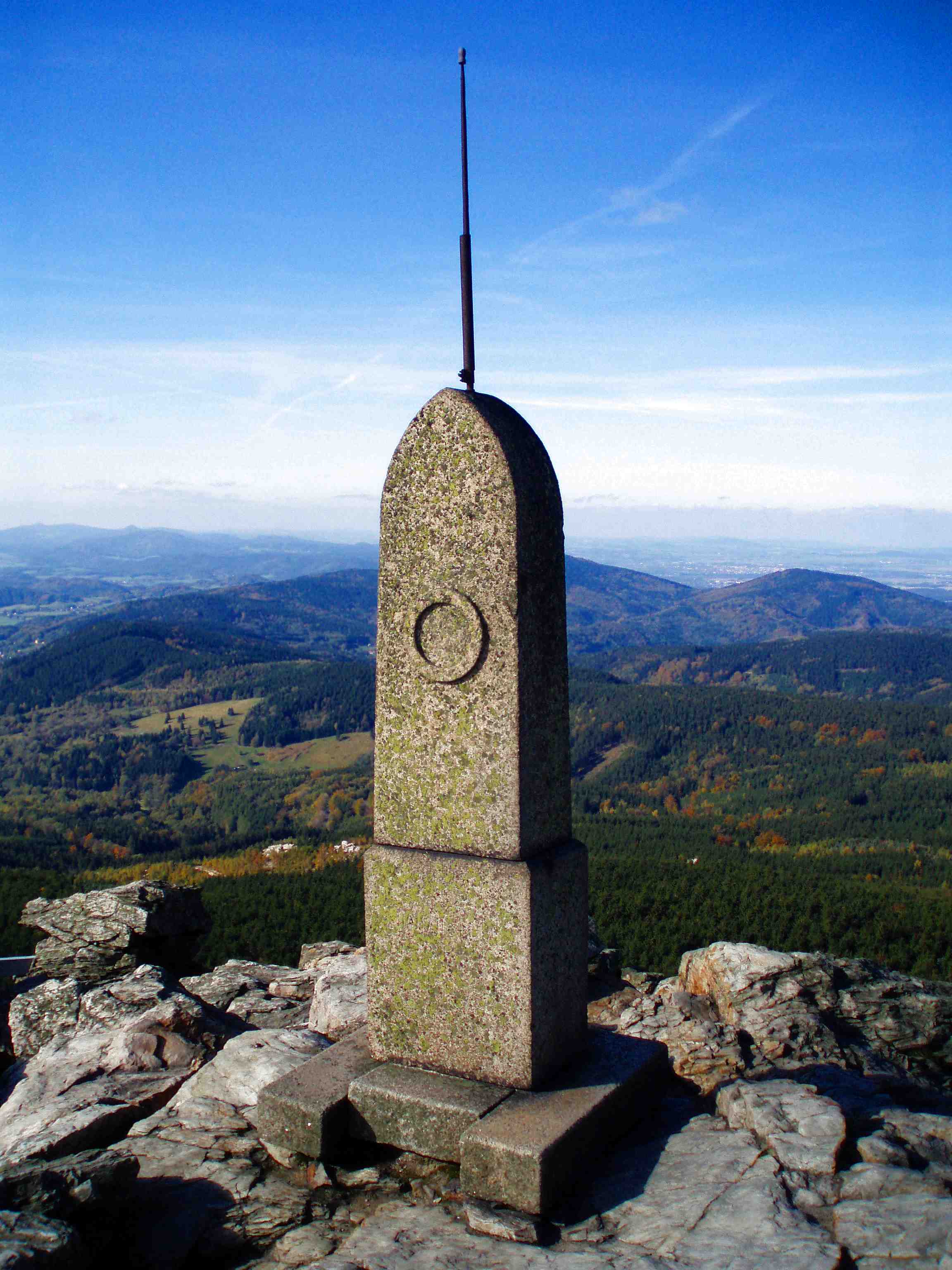 Historie
1737:Na vrcholu Ještědu byl vztyčen první kříž
1828: Zřízen Rohanský pamětní kámen na počest návštěvy knížete Rohana
1907: Otevření prvního hotelu na Ještědu
1963: Požár původní budovy
1966-1973: Výstavba současného vysílače a hotelu podle návrhu Karla Hubáčka
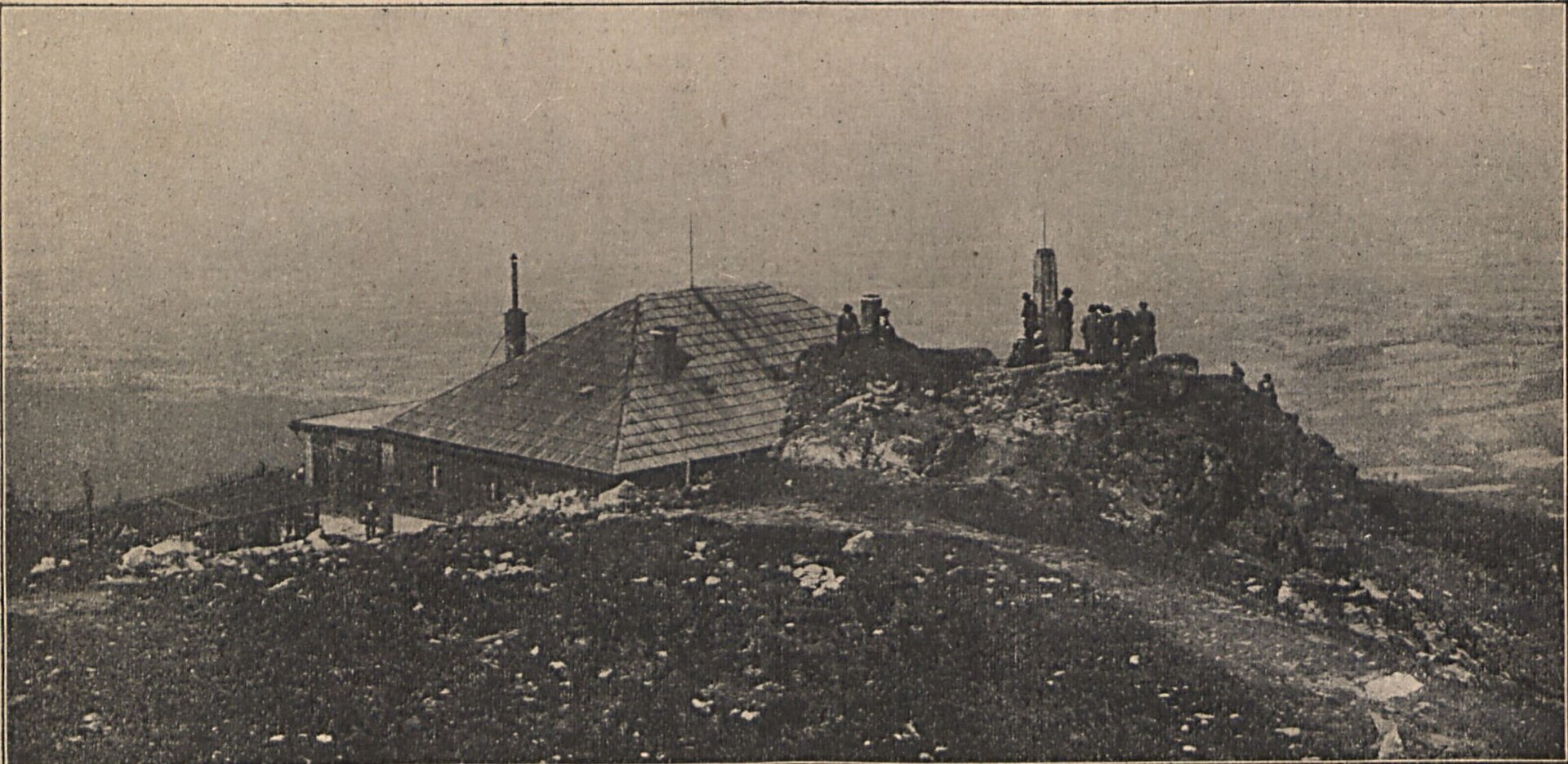 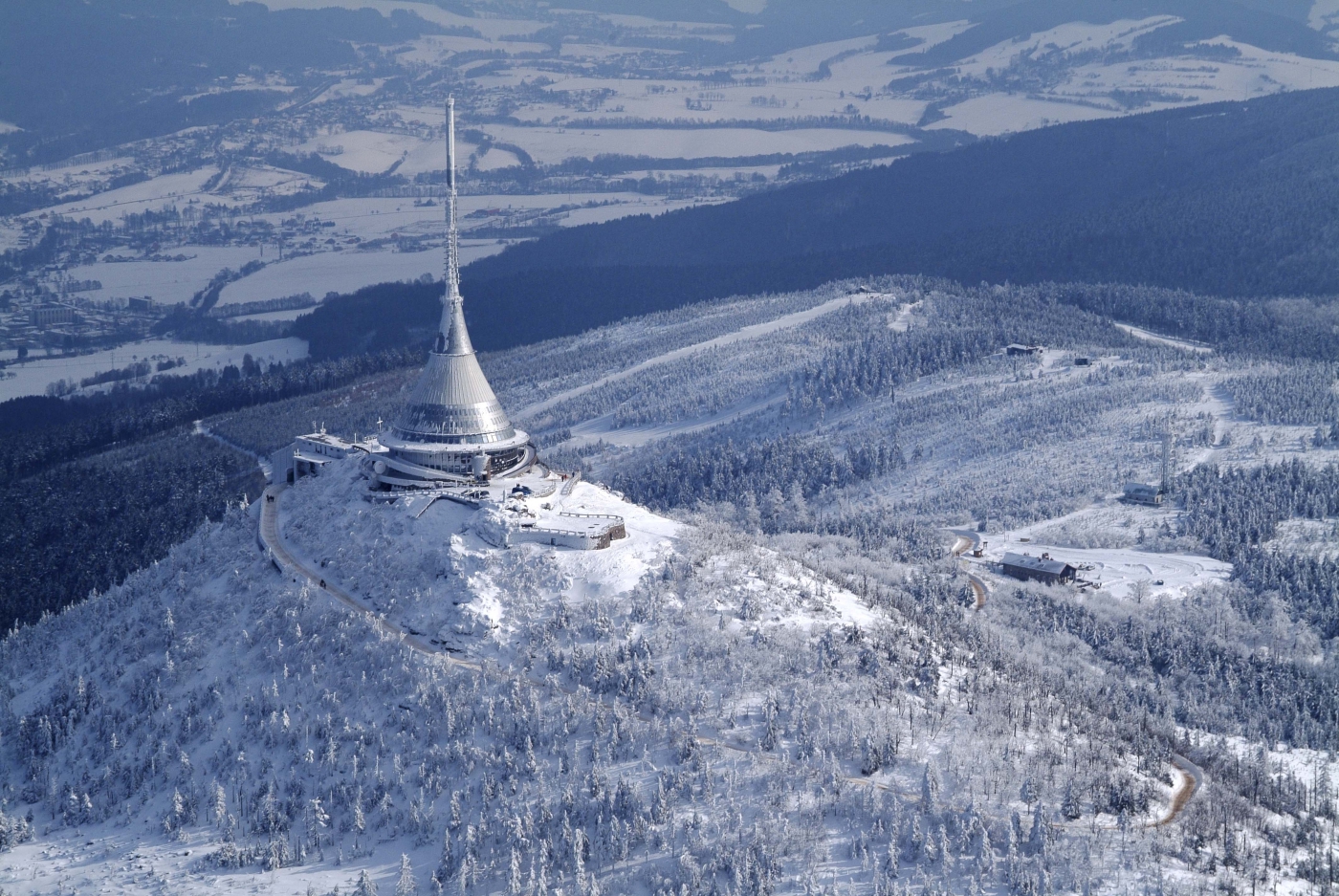 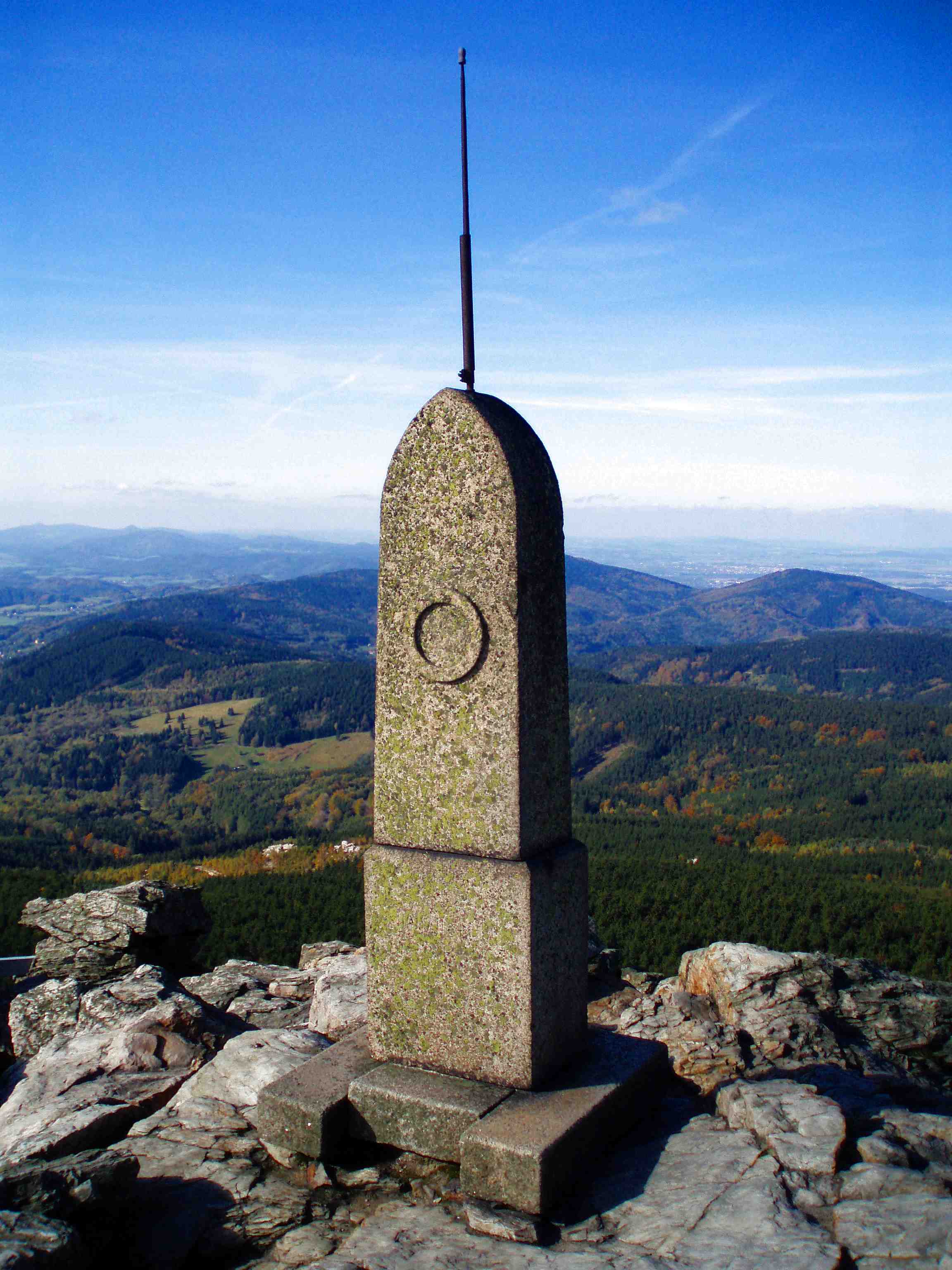 Historie
1737:Na vrcholu Ještědu byl vztyčen první kříž
1828: Zřízen Rohanský pamětní kámen na počest návštěvy knížete Rohana
1907: Otevření prvního hotelu na Ještědu
1963: Požár původní budovy
1966-1973: Výstavba současného vysílače a hotelu podle návrhu Karla Hubáčka
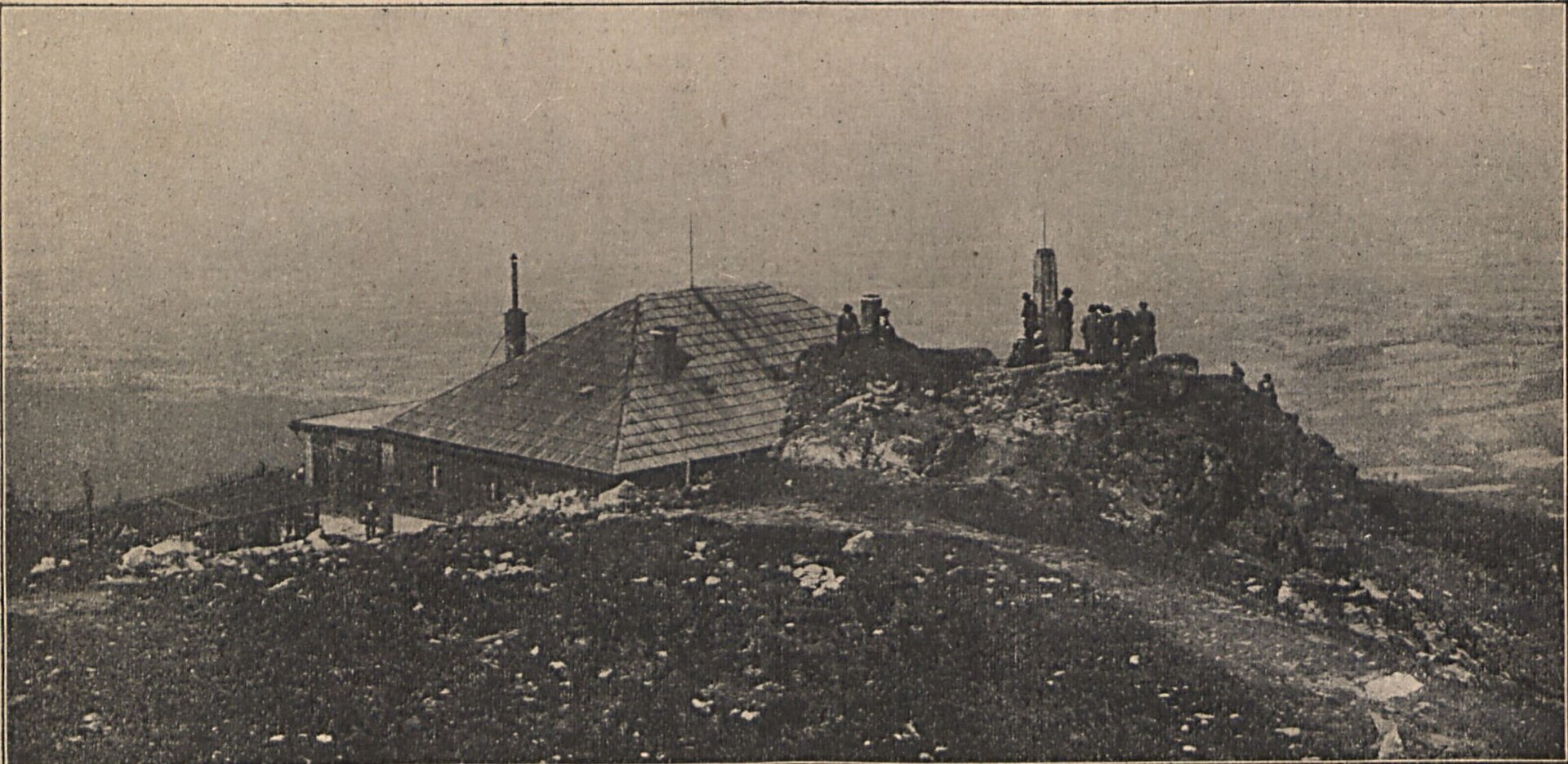 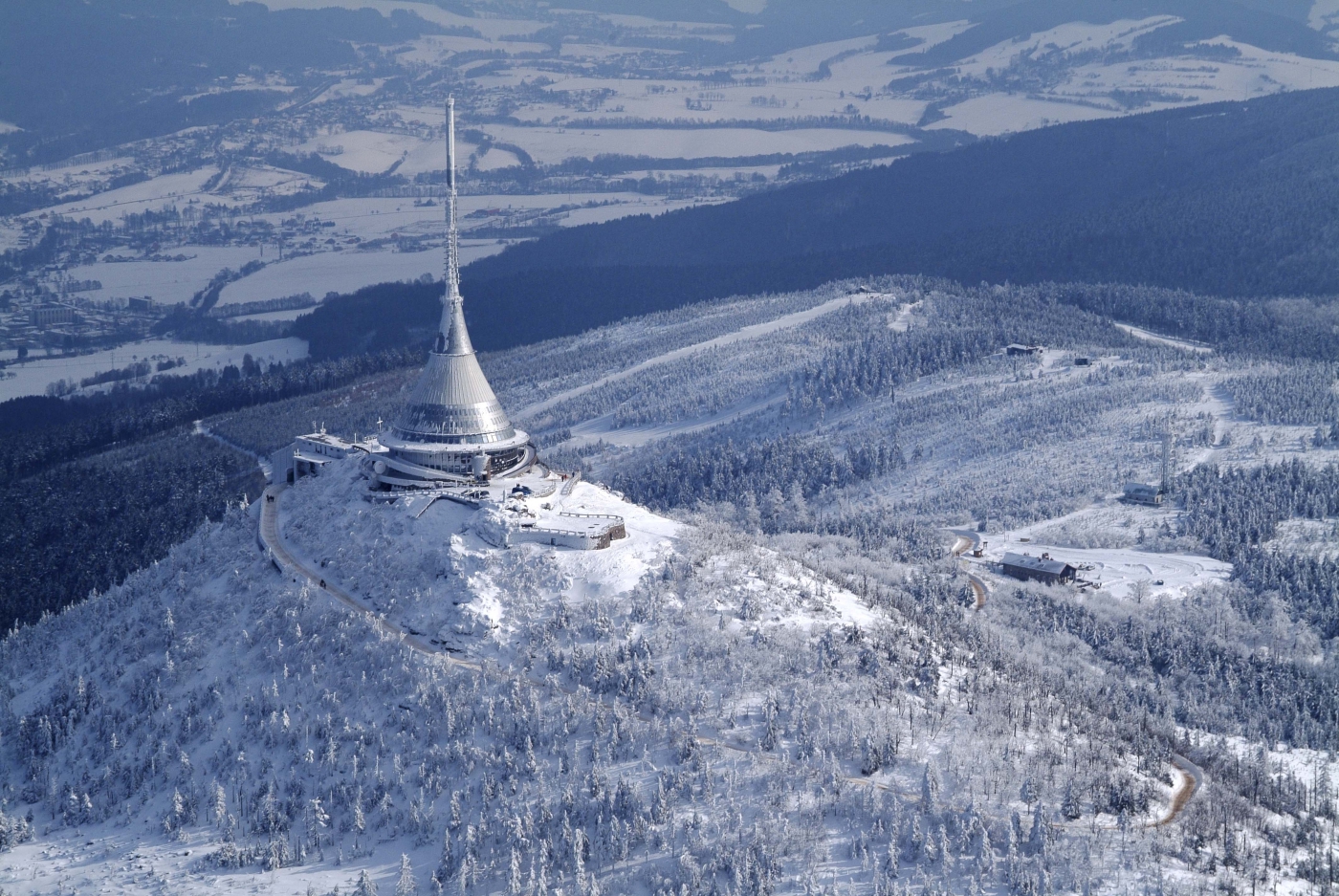 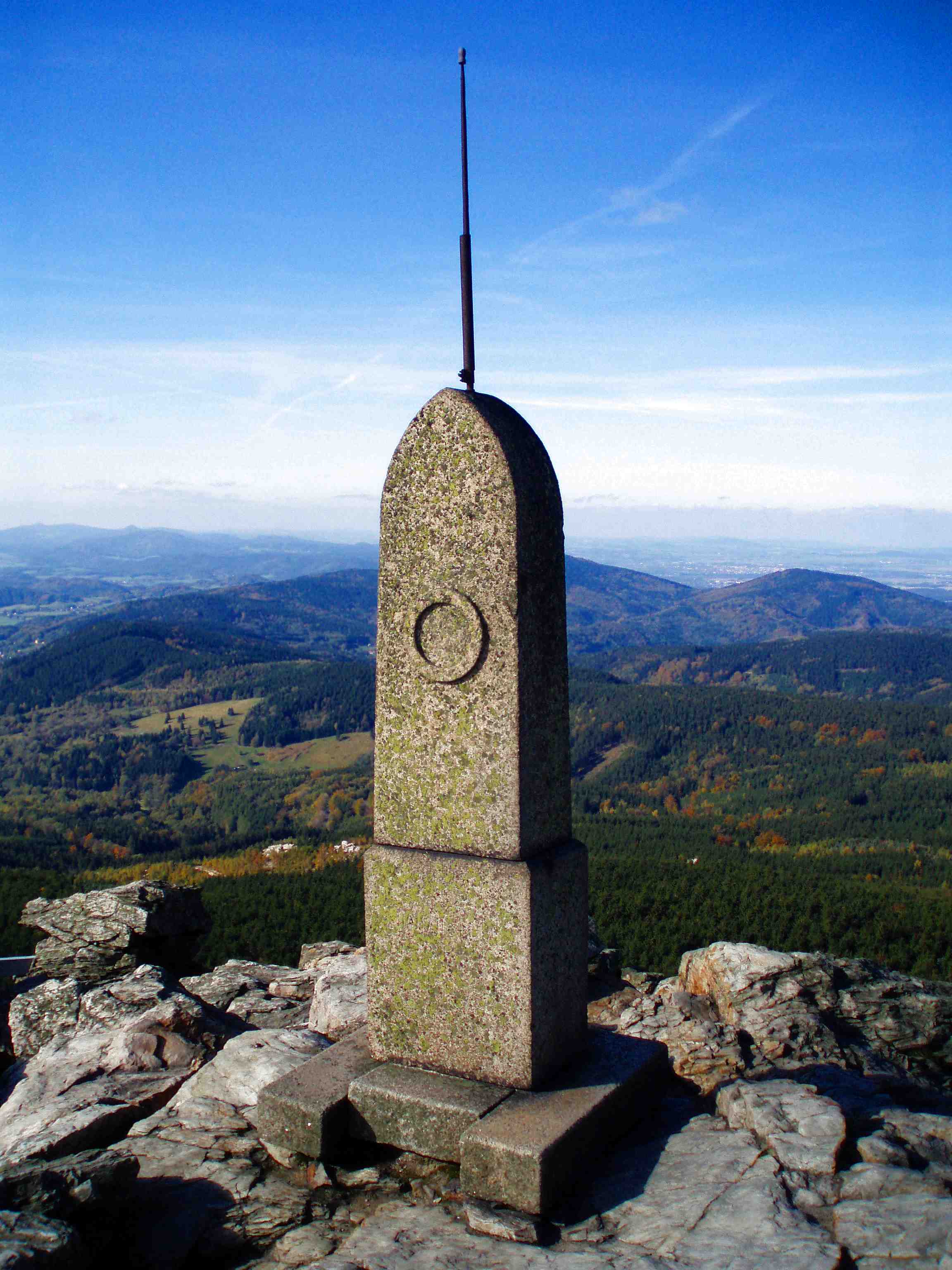 Historie
1737:Na vrcholu Ještědu byl vztyčen první kříž
1828: Zřízen Rohanský pamětní kámen na počest návštěvy knížete Rohana
1907: Otevření prvního hotelu na Ještědu
1963: Požár původní budovy
1966-1973: Výstavba současného vysílače a hotelu podle návrhu Karla Hubáčka
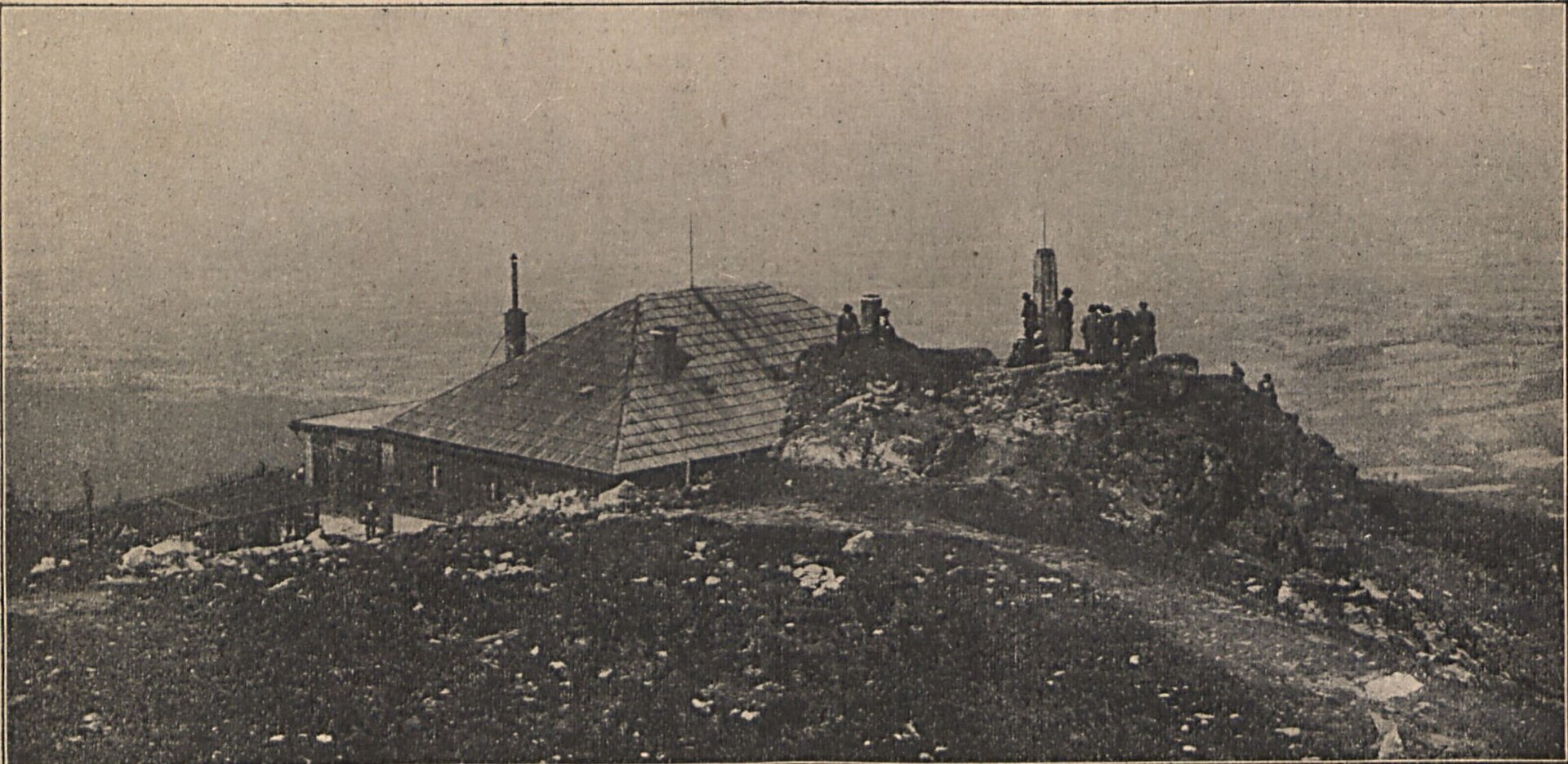 Zajímavosti
Architektura: Unikátní futuristický design vysílače a hotelu, oceněný Perretovou cenou
Výhled: Za jasného počasí lze vidět až do Polska a Německa
Socha: Dítě z Marsu od sochaře Jaroslava Róny
Oblíbená filmařská destinace: Objevil se ve filmu Davida Ondříčka Grandhotel nebo v populární pohádce Tři bratři
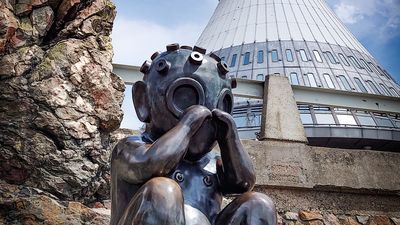 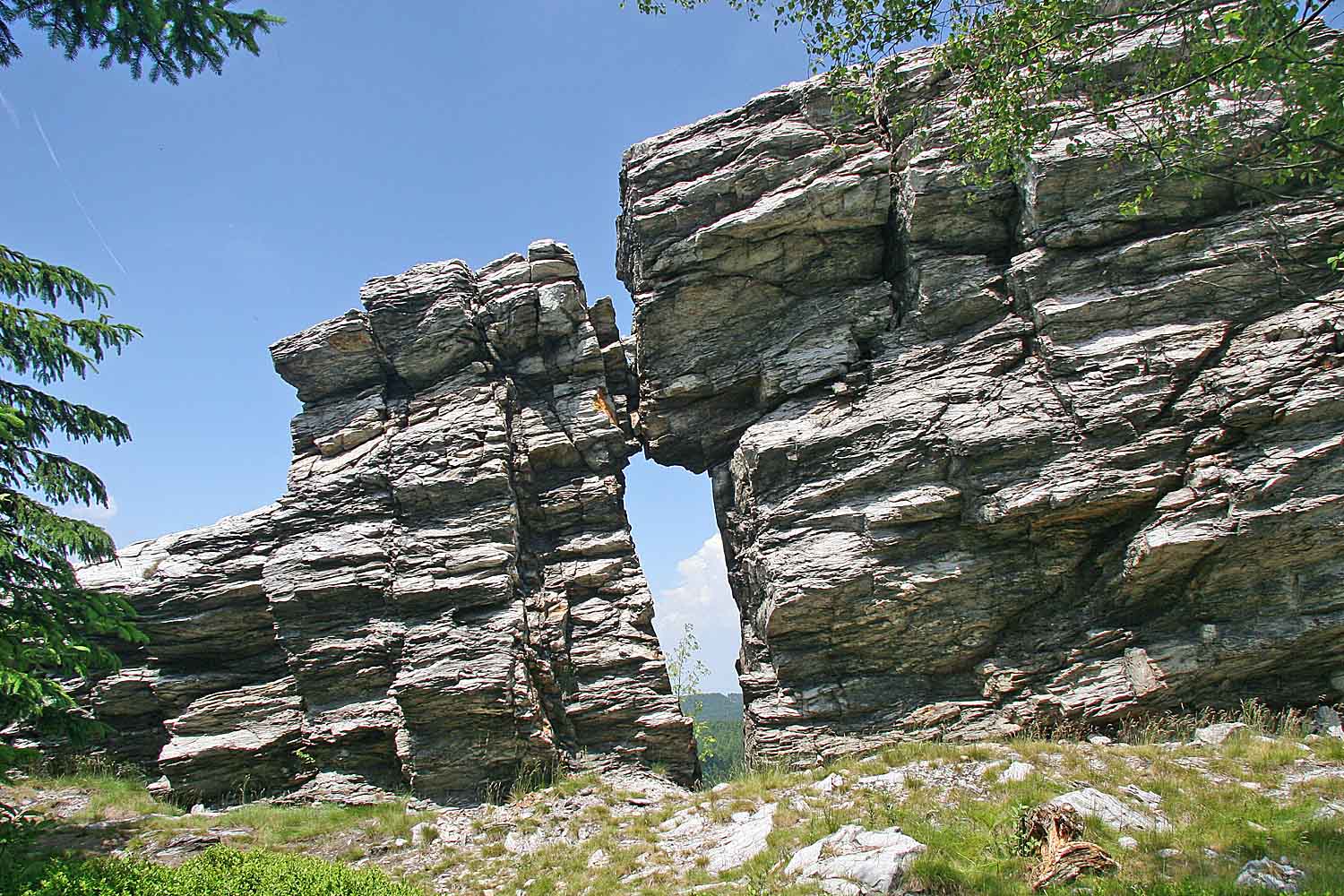 Přírodní okolí
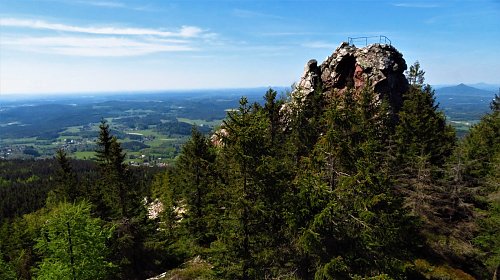 Terasy Ještědu: Naučná stezka
Červený kámen: Skalní vyhlídka s ocelovým schodištěm.
Kamenná vrata: Monolit s průchozím skalním oknem.

Lesní porosty: Smrk, buk, jeřáb a klimaticky deformované porosty
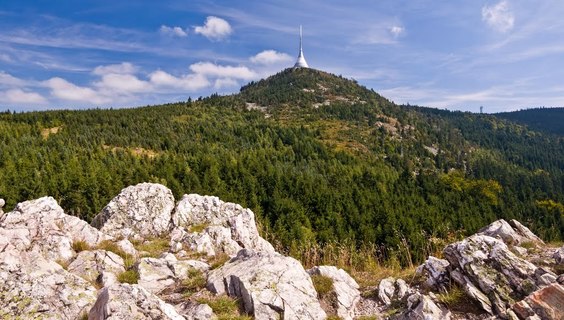 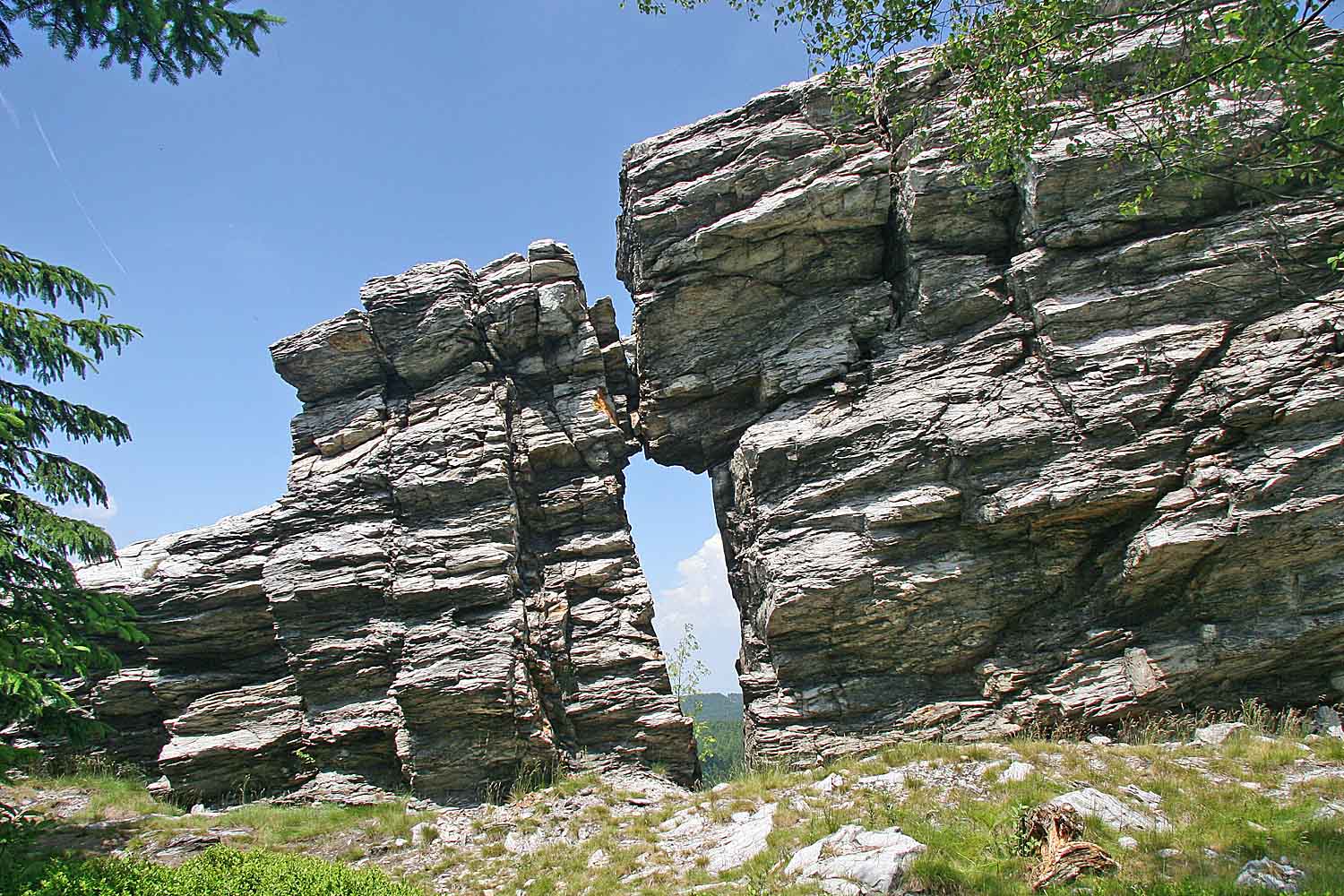 Přírodní okolí
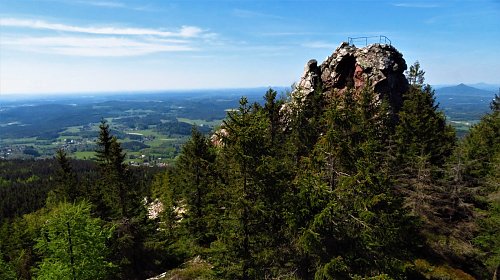 Terasy Ještědu: Naučná stezka
Červený kámen: Skalní vyhlídka s ocelovým schodištěm.
Kamenná vrata: Monolit s průchozím skalním oknem.

Lesní porosty: Smrk, buk, jeřáb a klimaticky deformované porosty
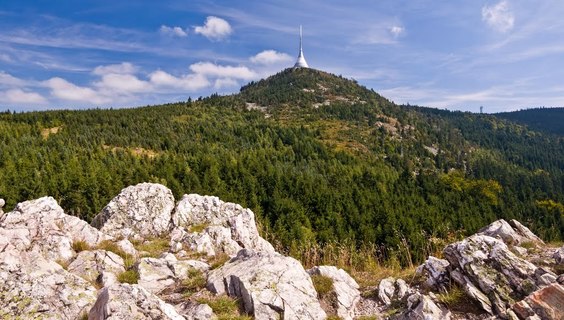 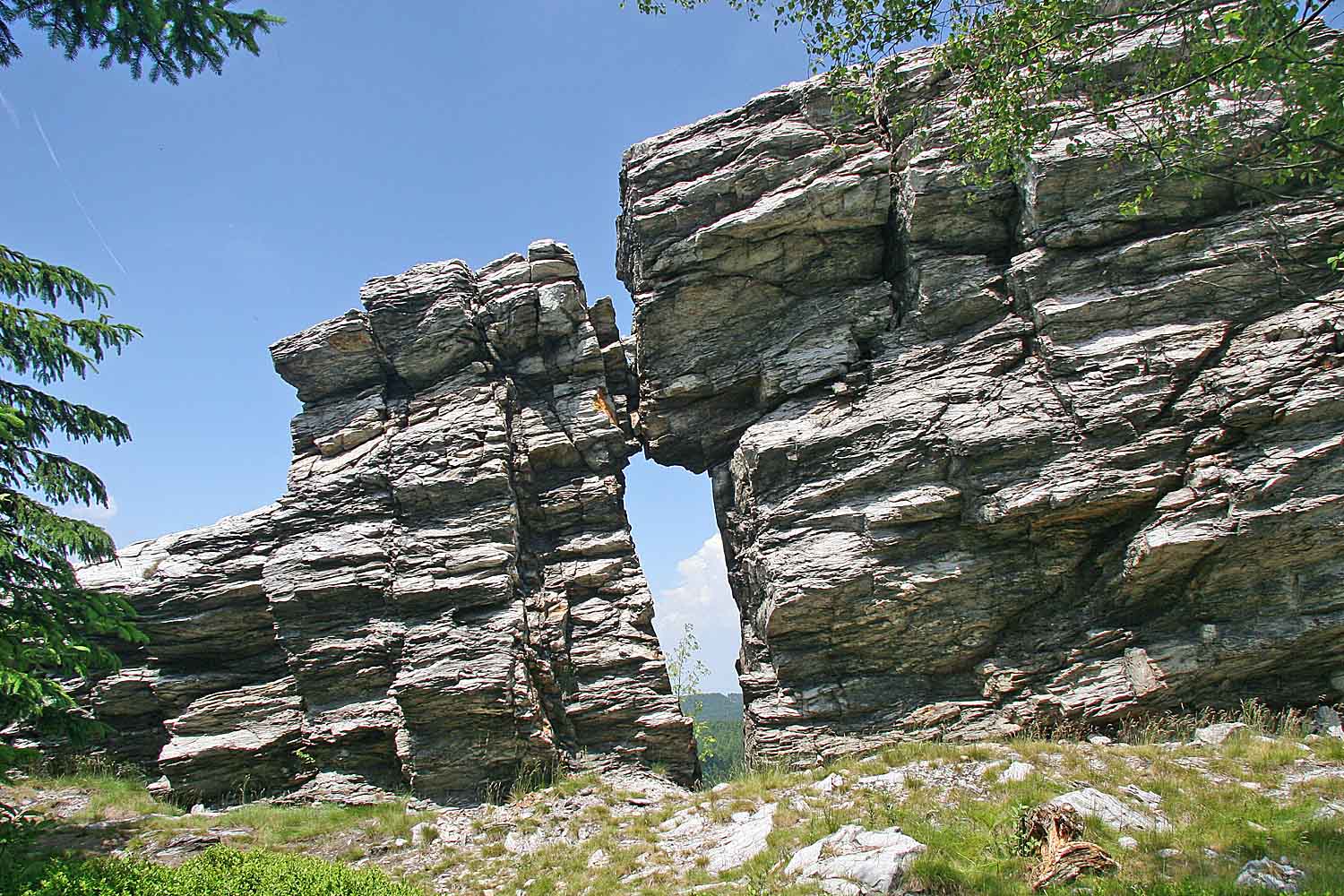 Přírodní okolí
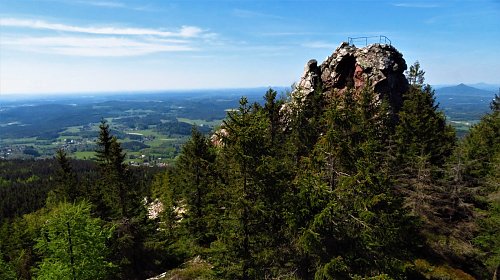 Terasy Ještědu: Naučná stezka
Červený kámen: Skalní vyhlídka s ocelovým schodištěm.
Kamenná vrata: Monolit s průchozím skalním oknem.

Lesní porosty: Smrk, buk, jeřáb a klimaticky deformované porosty
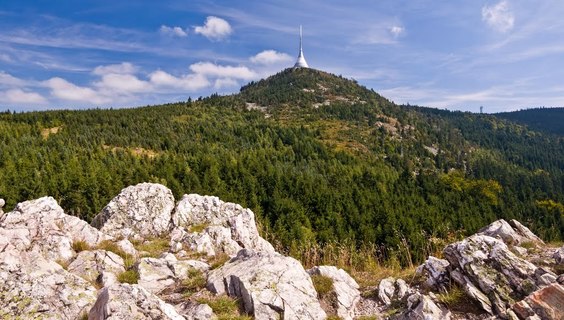 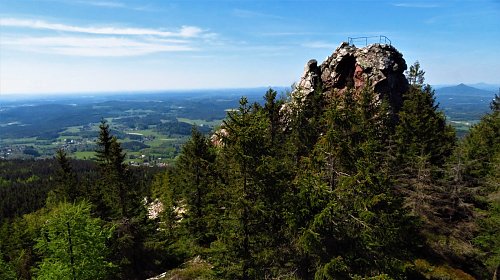 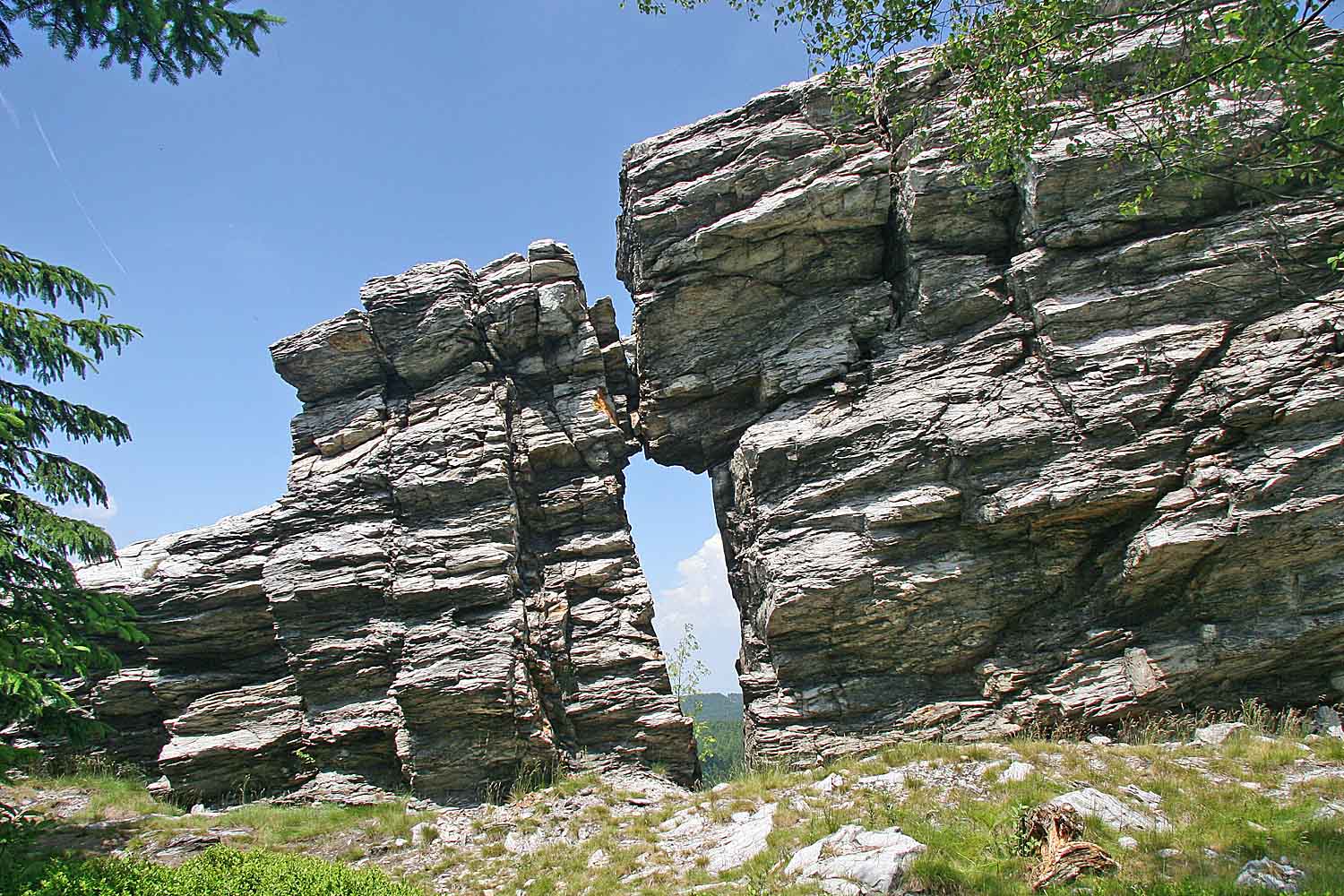 Přírodní okolí
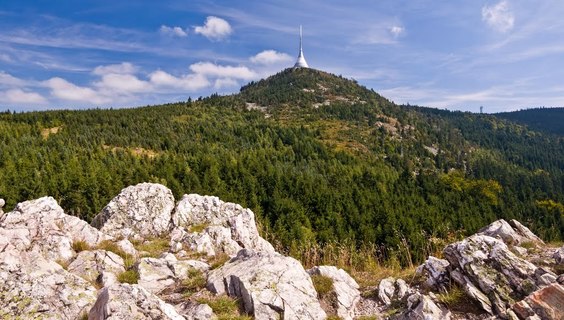 Terasy Ještědu: Naučná stezka
Červený kámen: Skalní vyhlídka s ocelovým schodištěm.
Kamenná vrata: Monolit s průchozím skalním oknem.

Lesní porosty: Smrk, buk, jeřáb a klimaticky deformované porosty
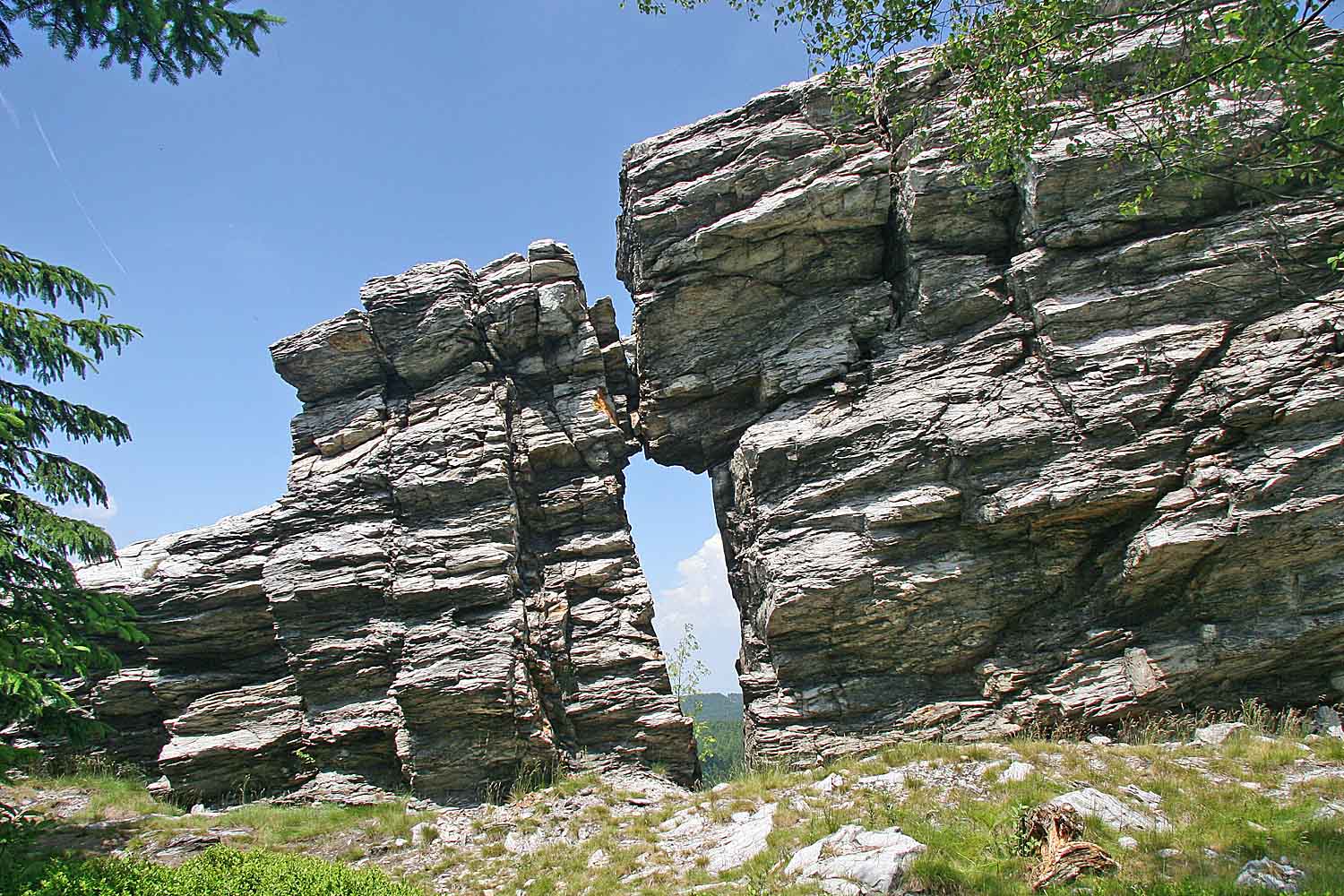 Přírodní okolí
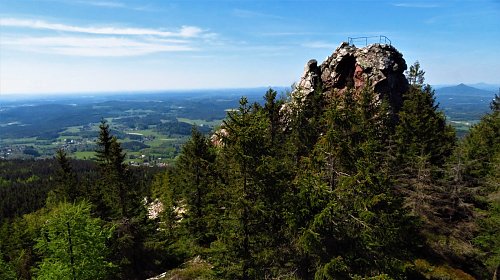 Terasy Ještědu: Naučná stezka
Červený kámen: Skalní vyhlídka s ocelovým schodištěm.
Kamenná vrata: Monolit s průchozím skalním oknem.

Lesní porosty: Smrk, buk, jeřáb a klimaticky deformované porosty
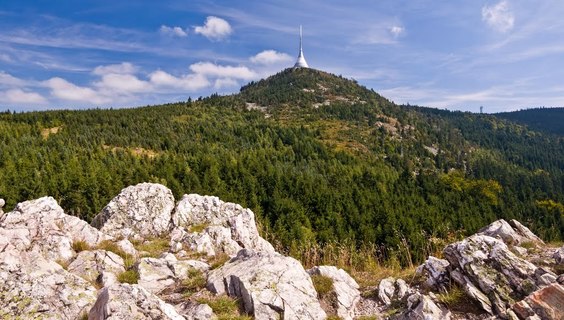 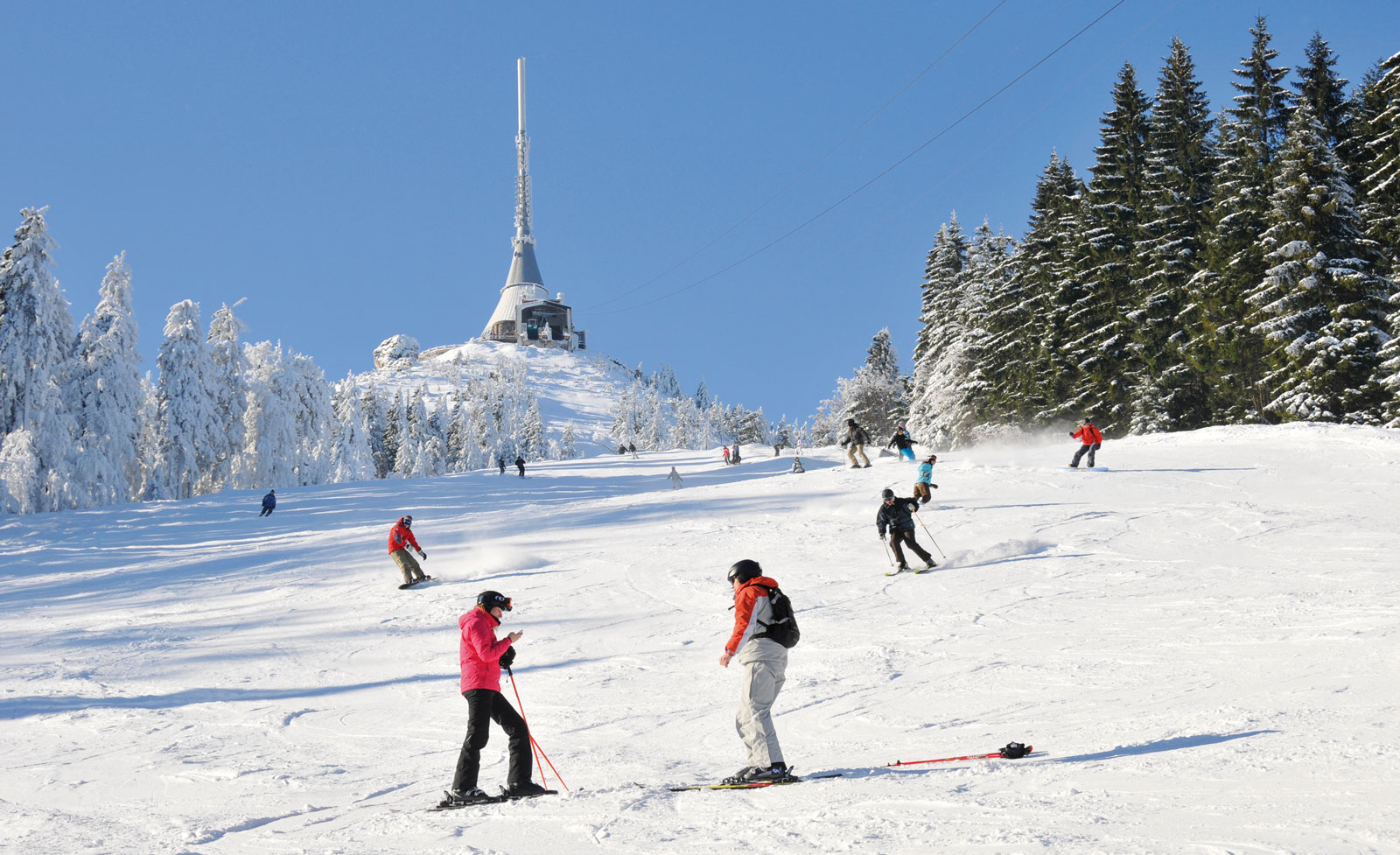 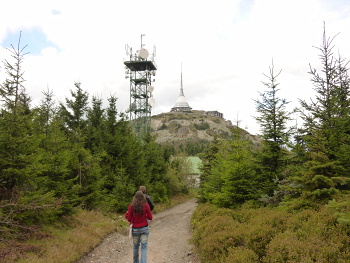 Turistické atrakce
Lanovka: Kabinová lanovka jezdí každých 30 minut
Turistické trasy: Různé trasy vedoucí k vrcholu  (Např. Z Horního Hanychova)
Lyžování: Oblíbené lyžařské středisko v zimě
Restaurace: Místní gastronomie s panoramatickým výhledem.
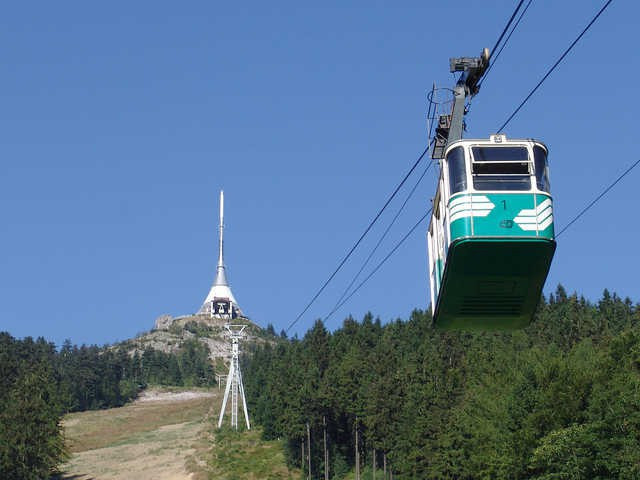 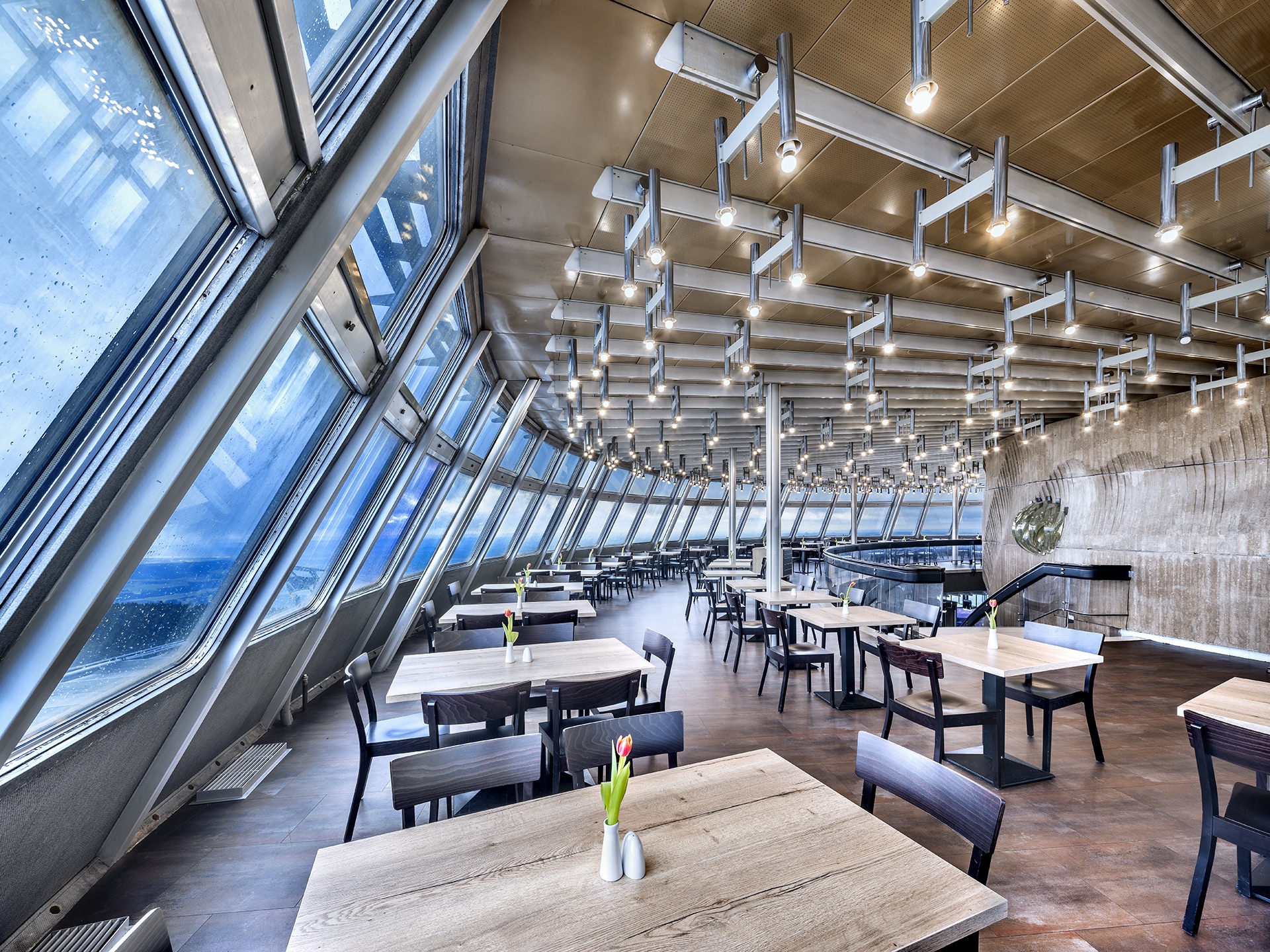 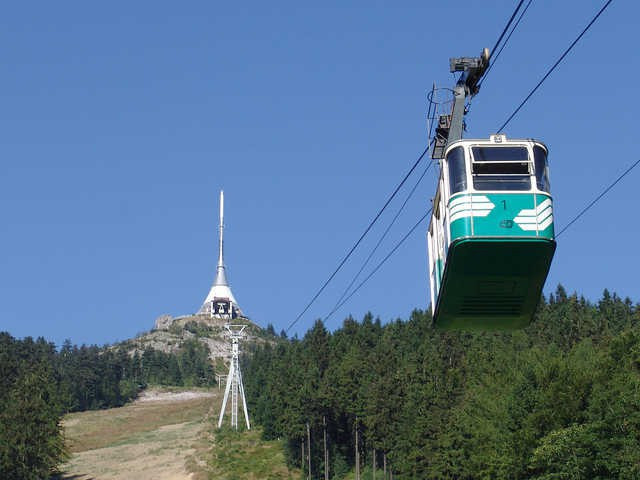 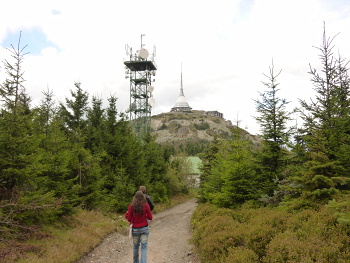 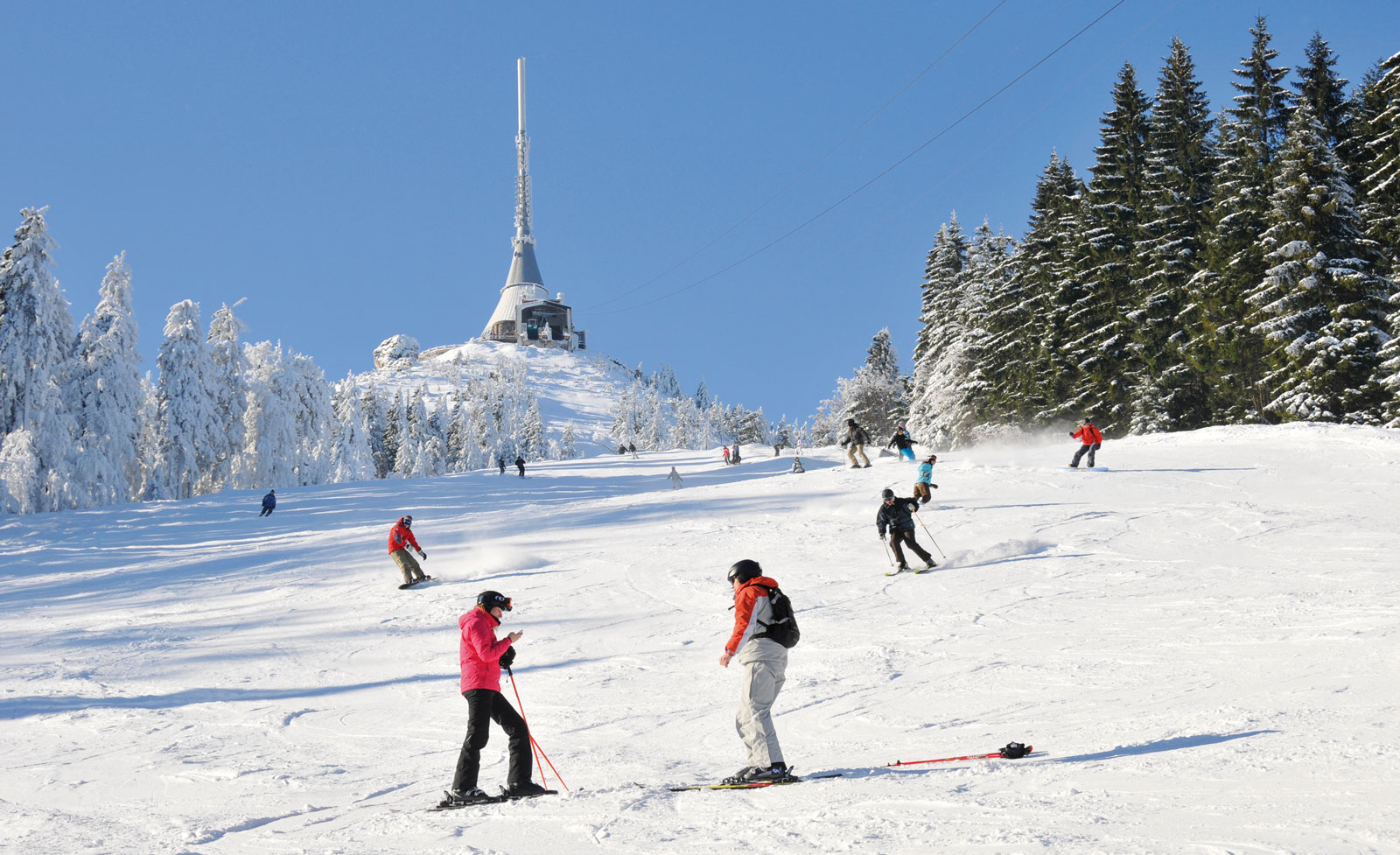 Turistické atrakce
Lanovka: Kabinová lanovka jezdí každých 30 minut
Turistické trasy: Různé trasy vedoucí k vrcholu
Lyžování: Oblíbené lyžařské středisko v zimě
Restaurace: Místní gastronomie s panoramatickým výhledem.
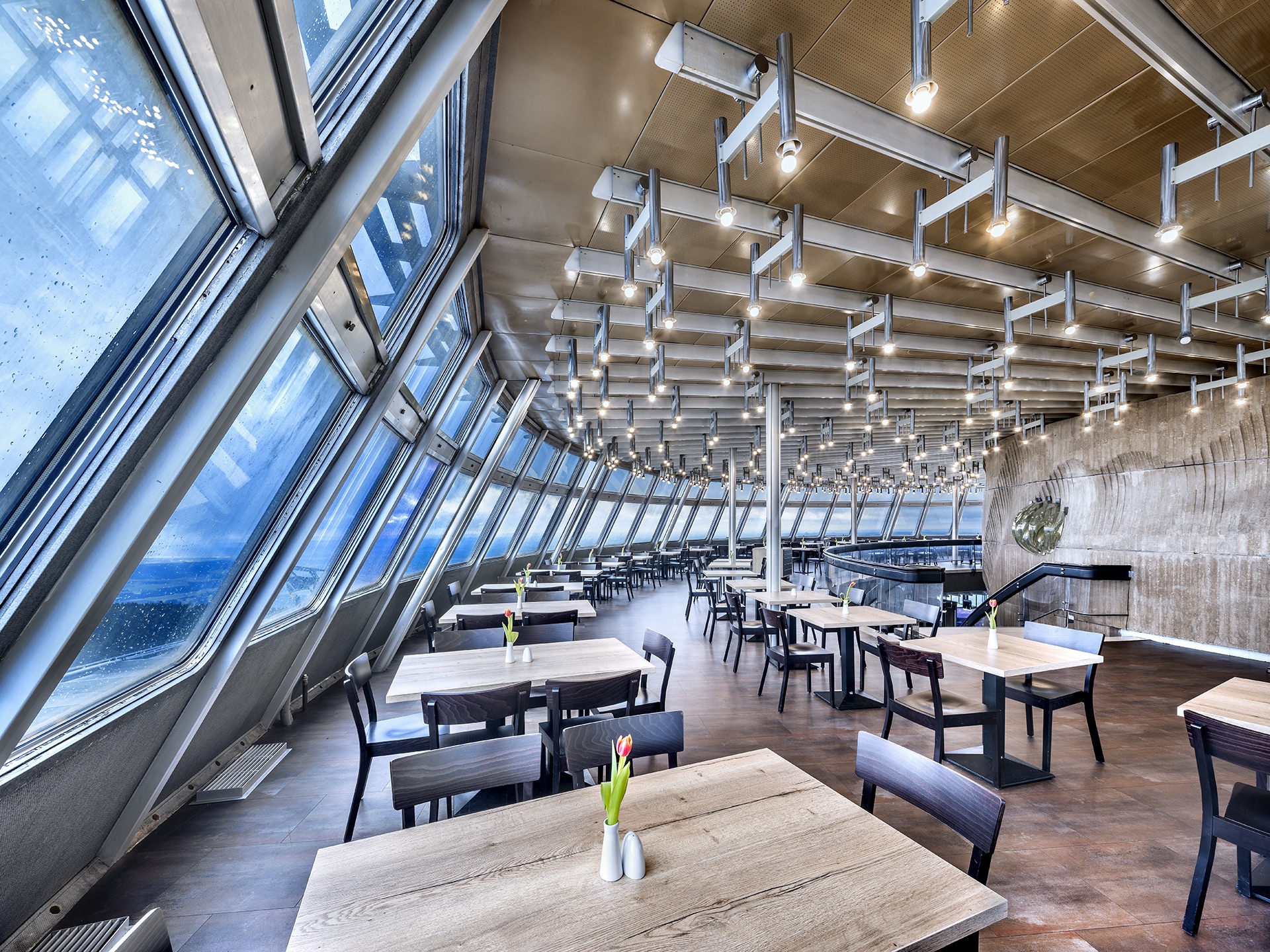 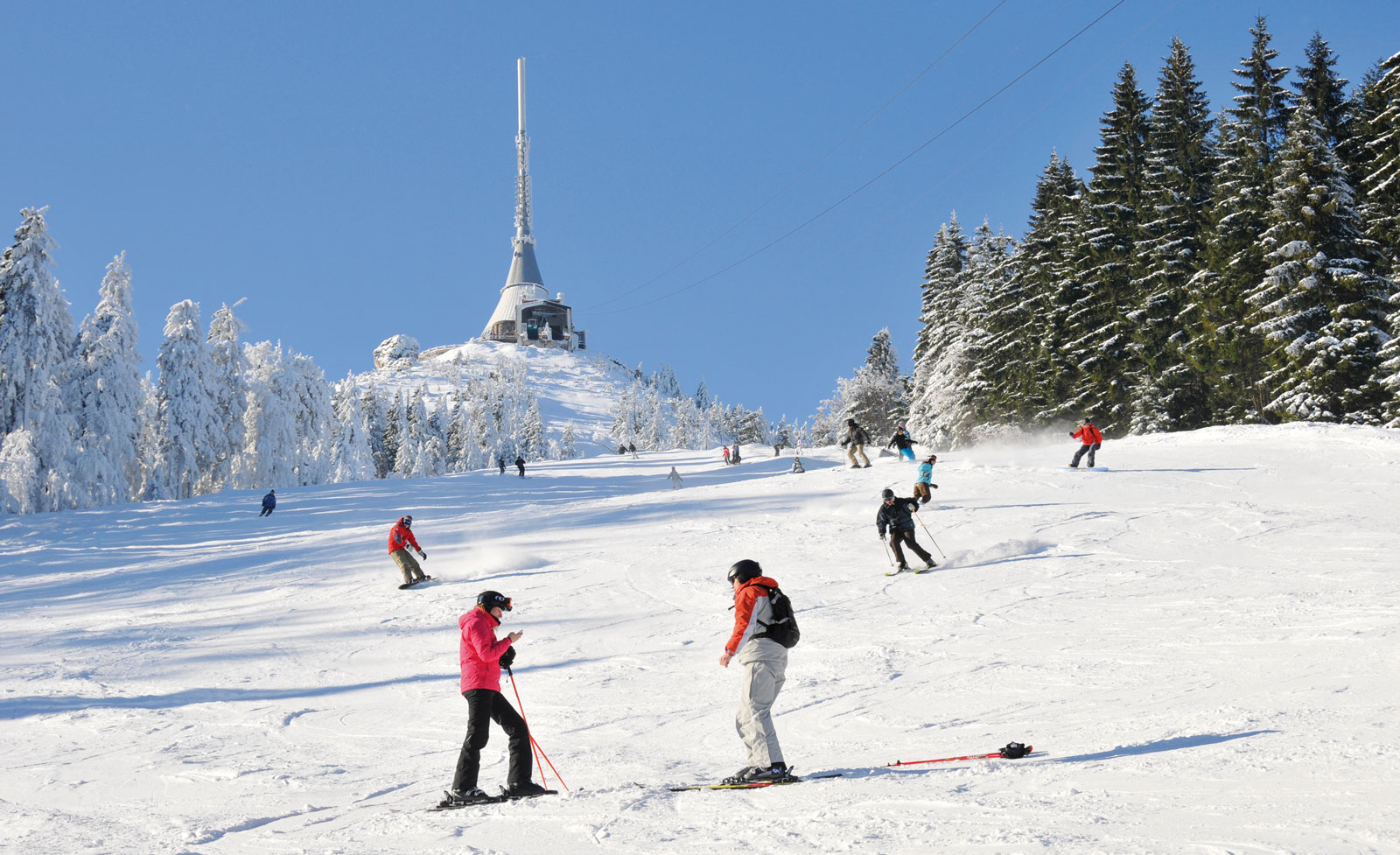 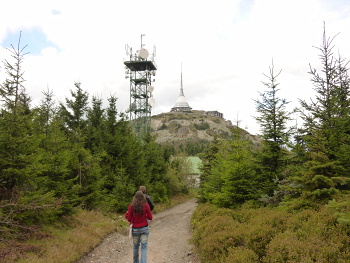 Turistické atrakce
Lanovka: Kabinová lanovka jezdí každých 30 minut
Turistické trasy: Různé trasy vedoucí k vrcholu
Lyžování: Oblíbené lyžařské středisko v zimě
Restaurace: Místní gastronomie s panoramatickým výhledem.
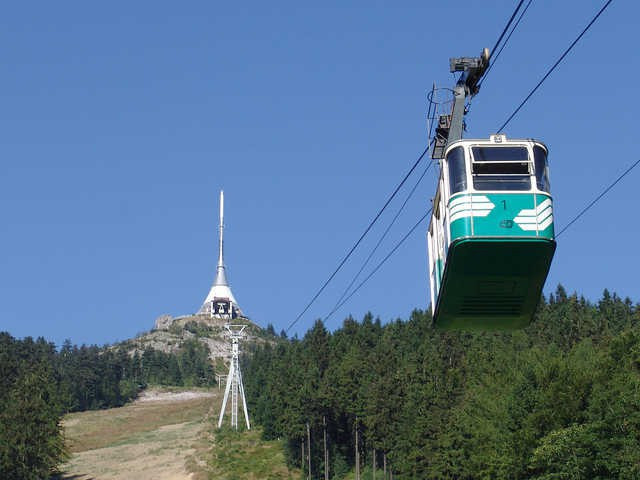 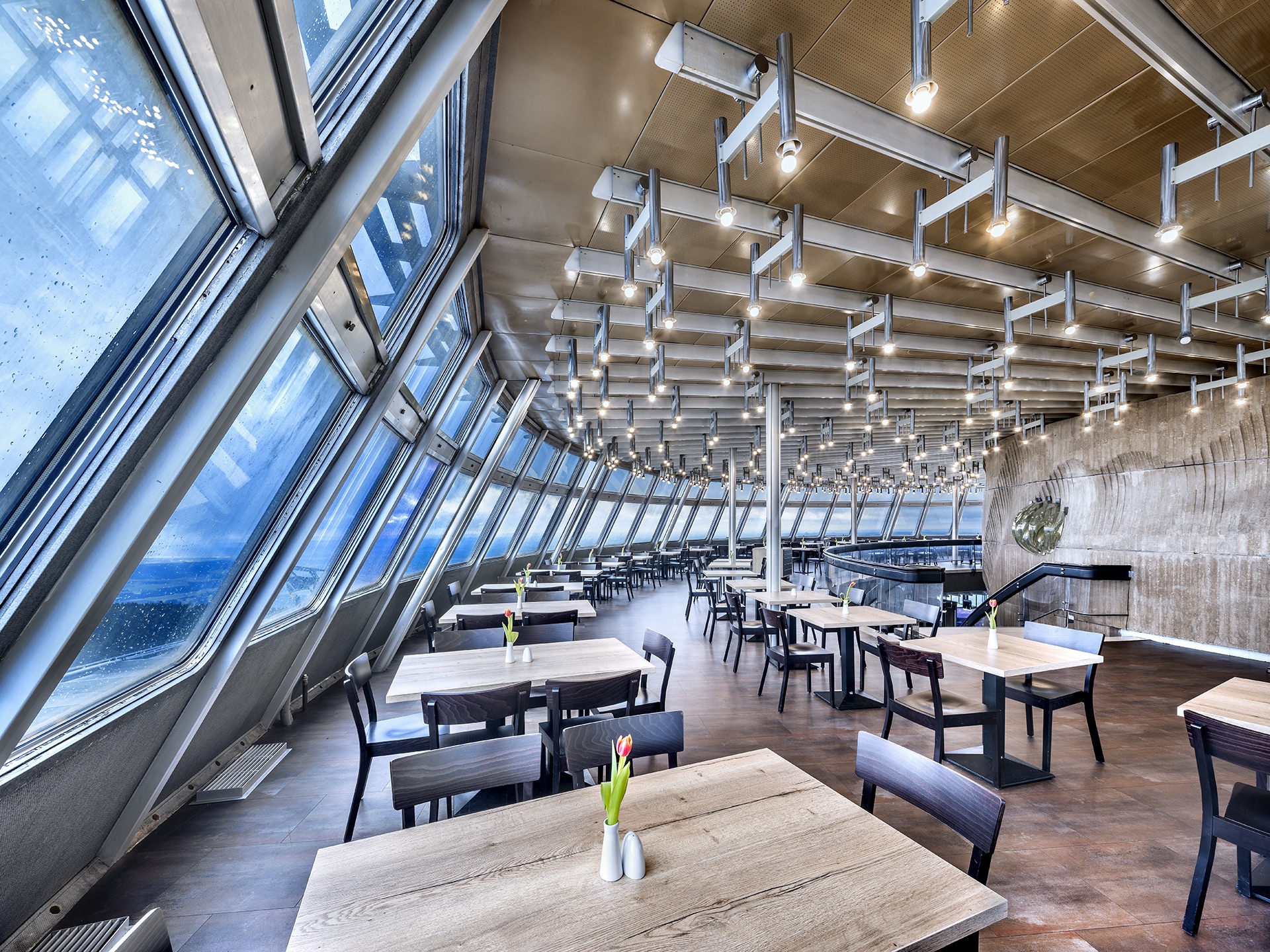 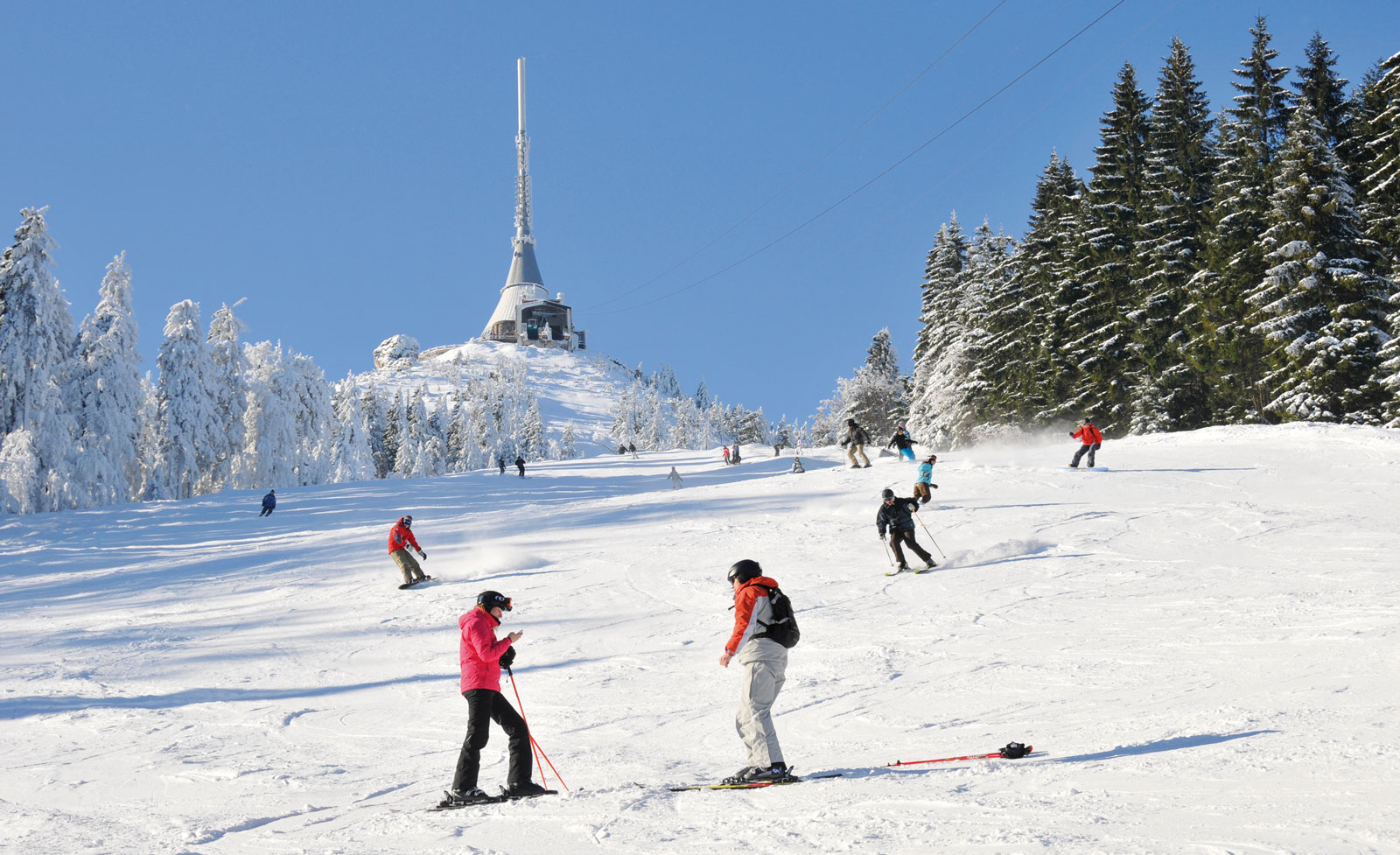 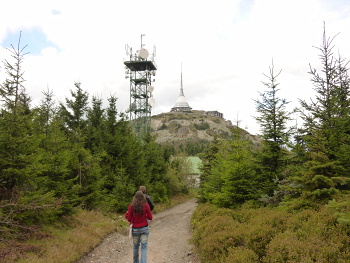 Turistické atrakce
Lanovka: Kabinová lanovka jezdí každých 30 minut
Turistické trasy: Různé trasy vedoucí k vrcholu
Lyžování: Oblíbené lyžařské středisko v zimě
Restaurace: Místní gastronomie s panoramatickým výhledem.
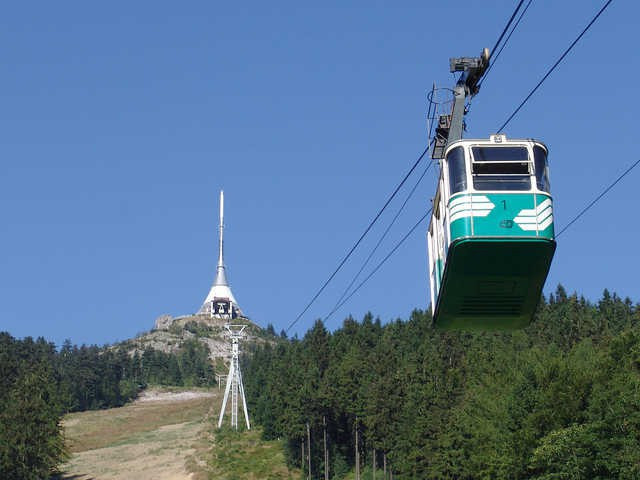 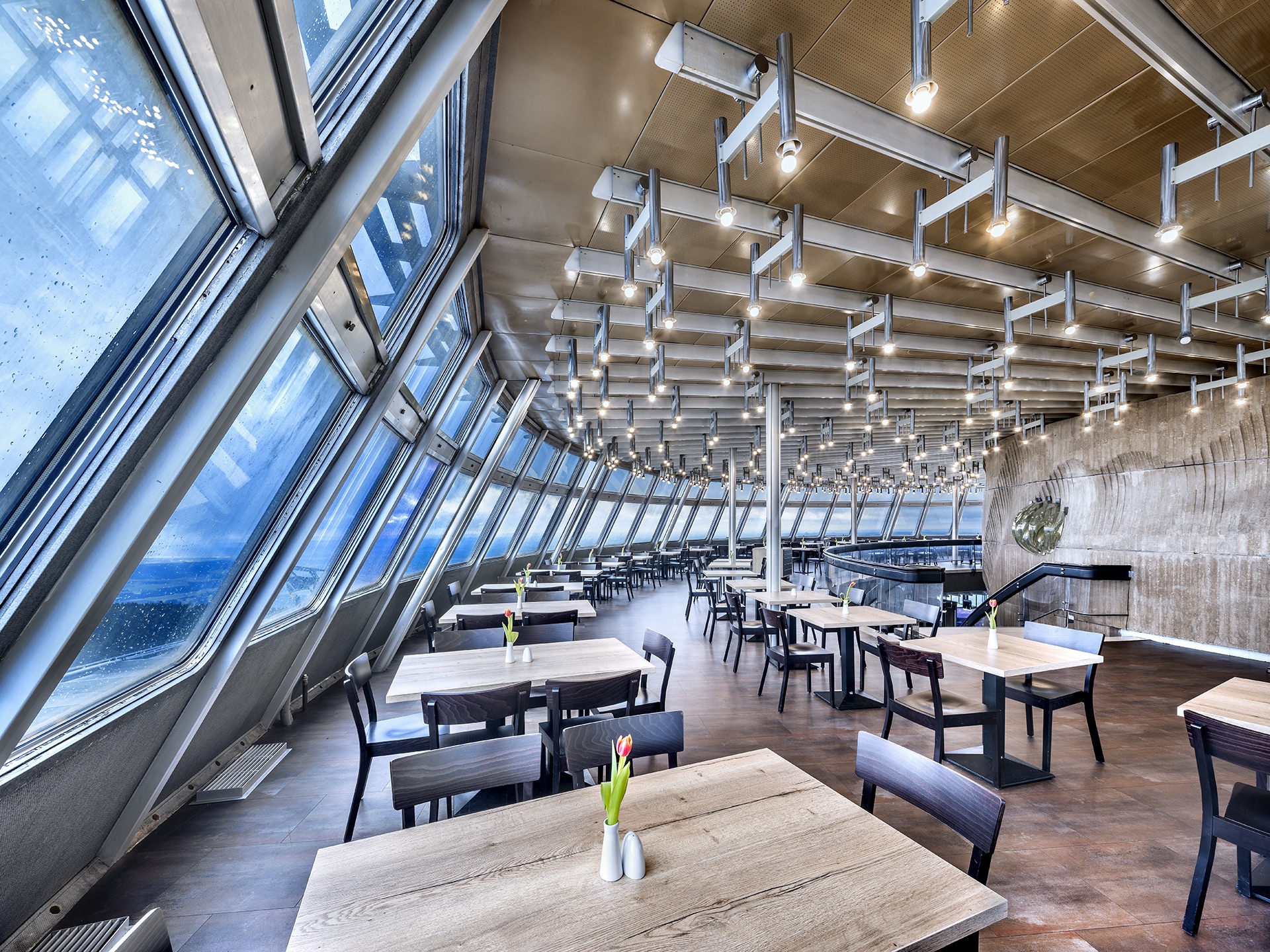 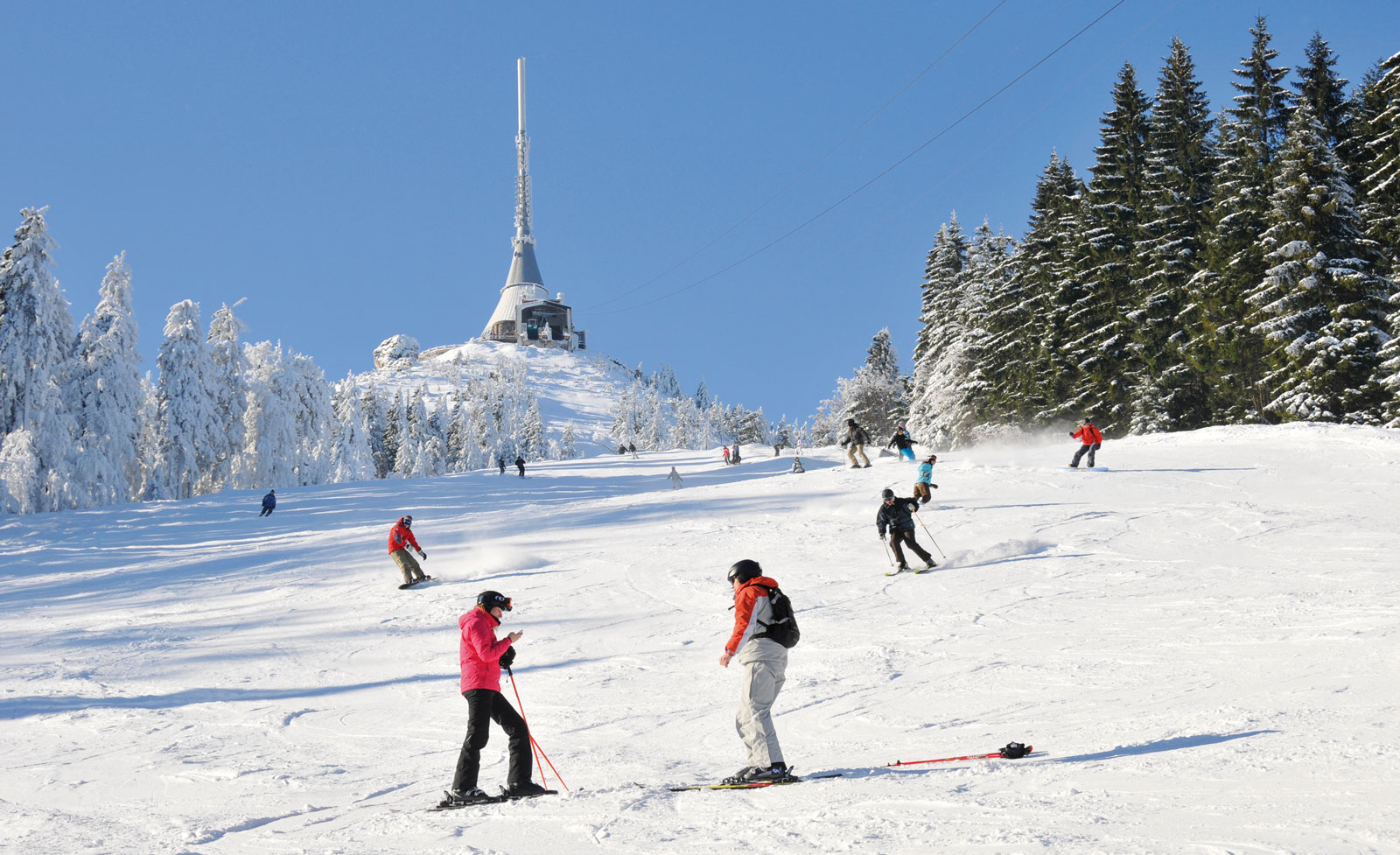 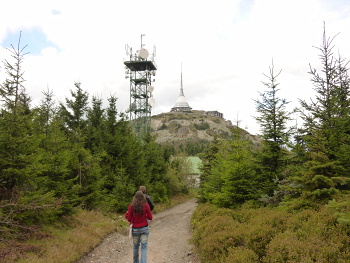 Turistické atrakce
Lanovka: Kabinová lanovka jezdí každých 30 minut
Turistické trasy: Různé trasy vedoucí k vrcholu
Lyžování: Oblíbené lyžařské středisko v zimě
Restaurace: Místní gastronomie s panoramatickým výhledem.
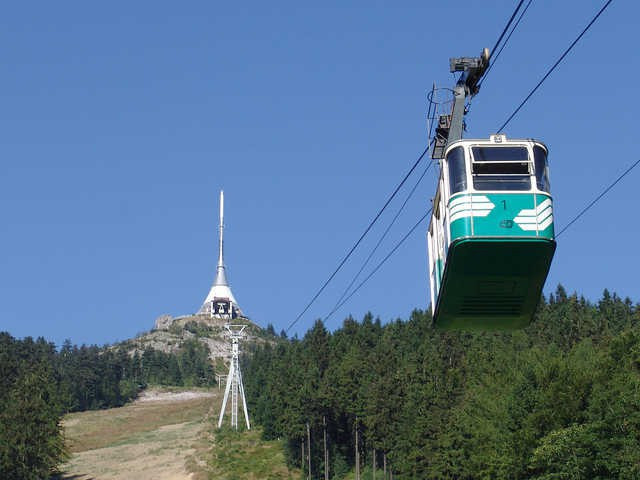 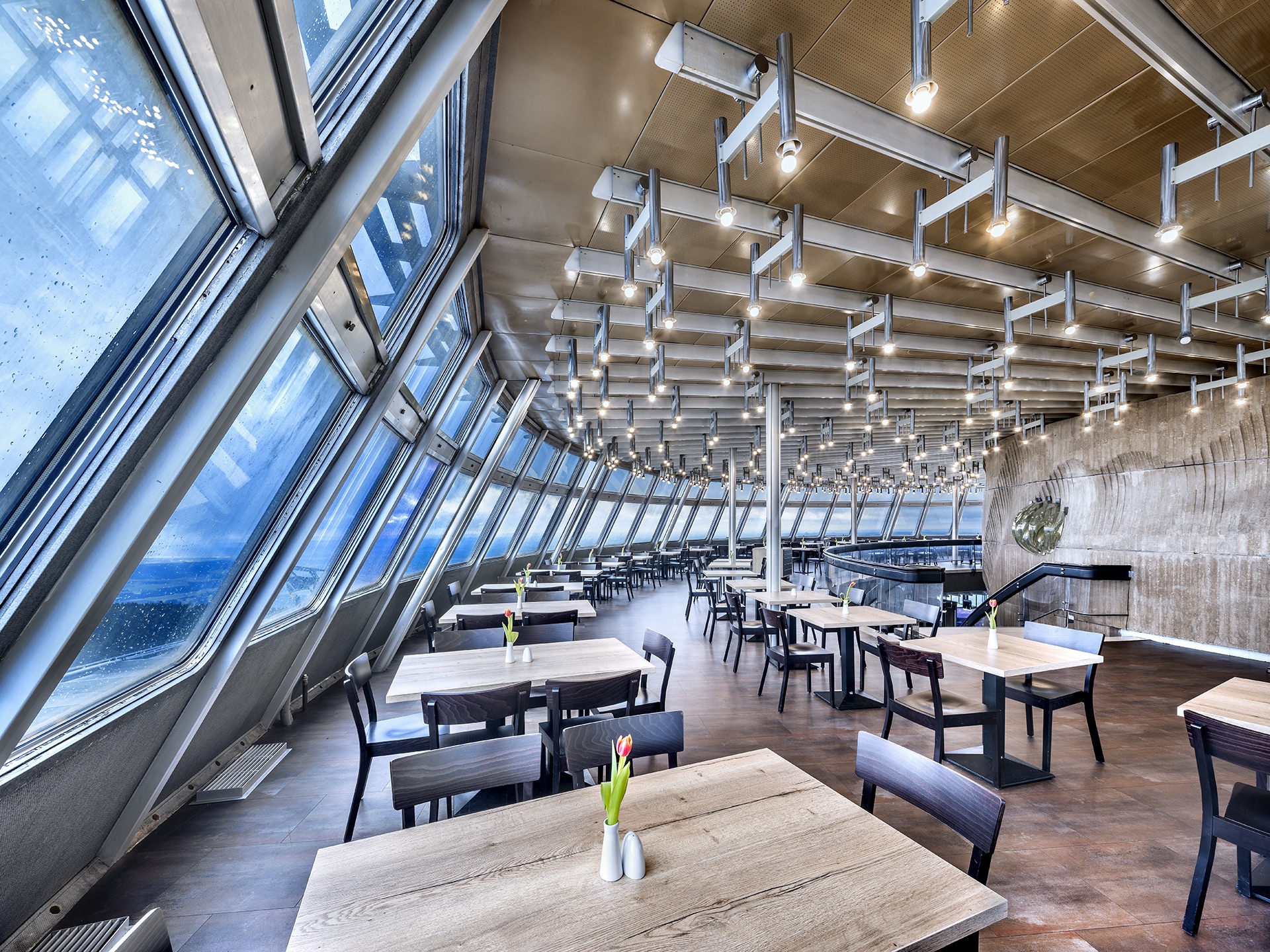 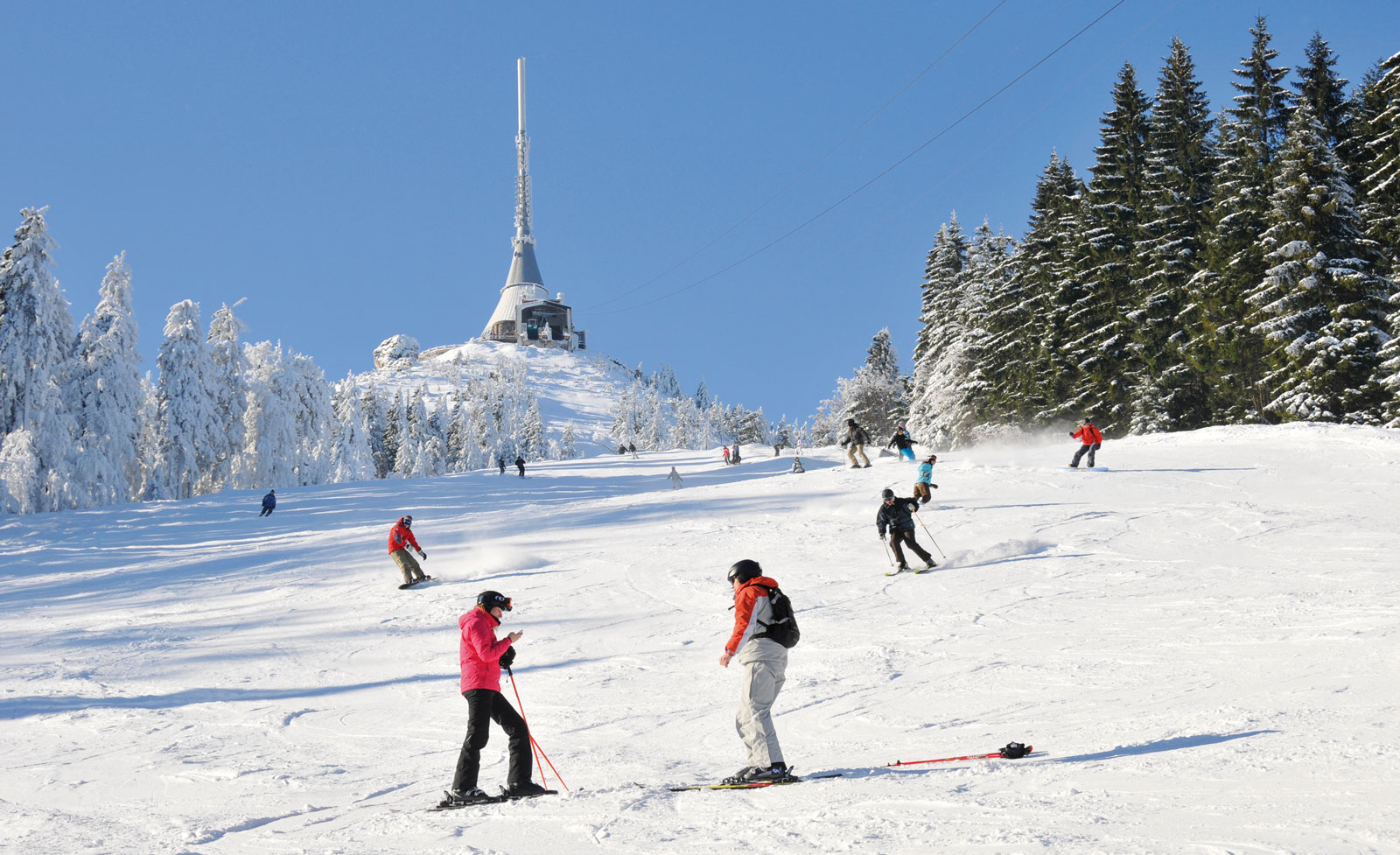 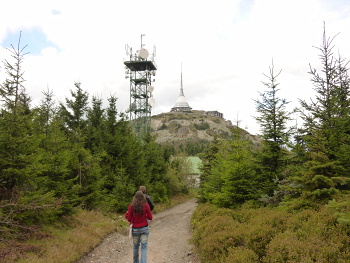 Turistické atrakce
Lanovka: Kabinová lanovka jezdí každých 30 minut
Turistické trasy: Různé trasy vedoucí k vrcholu
Lyžování: Oblíbené lyžařské středisko v zimě
Restaurace: Místní gastronomie s panoramatickým výhledem.
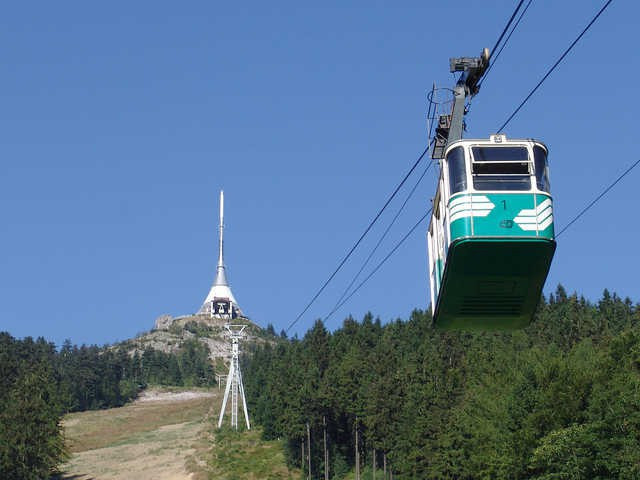 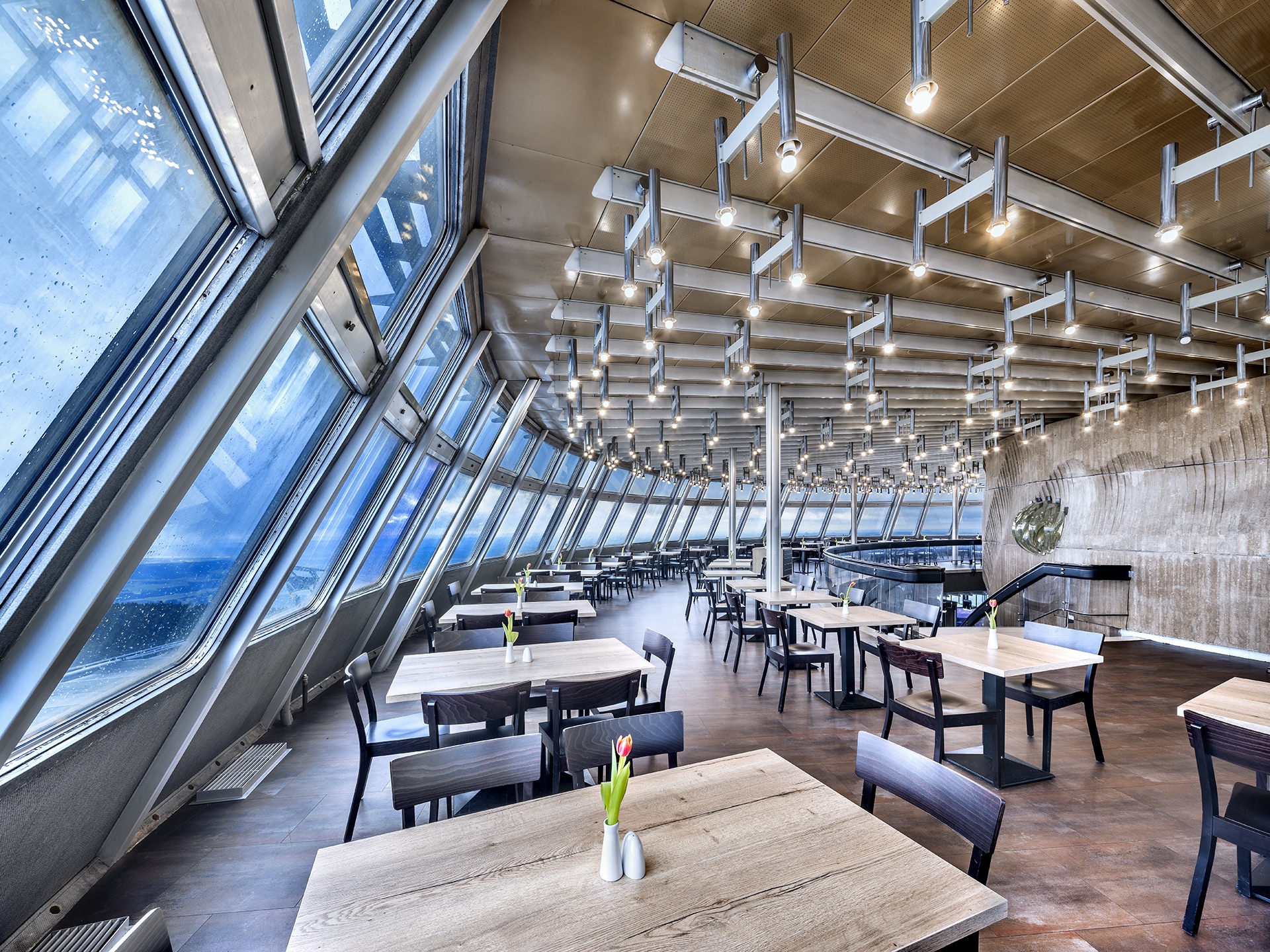 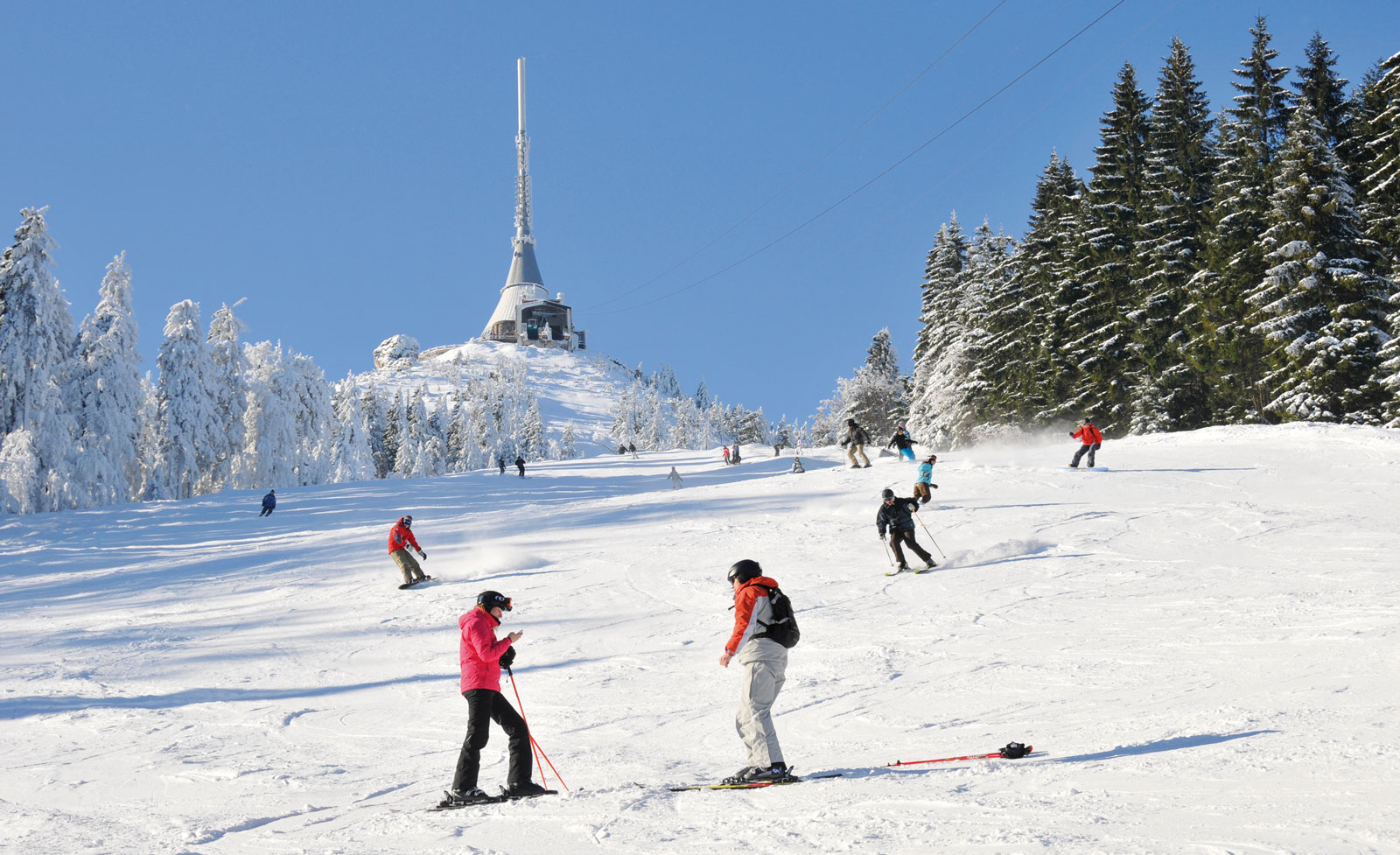 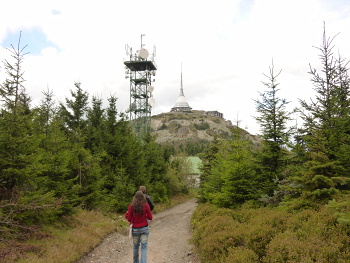 Turistické atrakce
Lanovka: Kabinová lanovka jezdí každých 30 minut
Turistické trasy: Různé trasy vedoucí k vrcholu
Lyžování: Oblíbené lyžařské středisko v zimě
Restaurace: Místní gastronomie s panoramatickým výhledem.
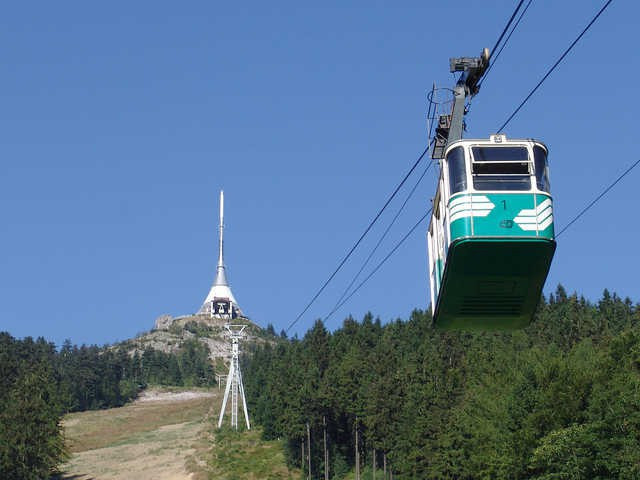 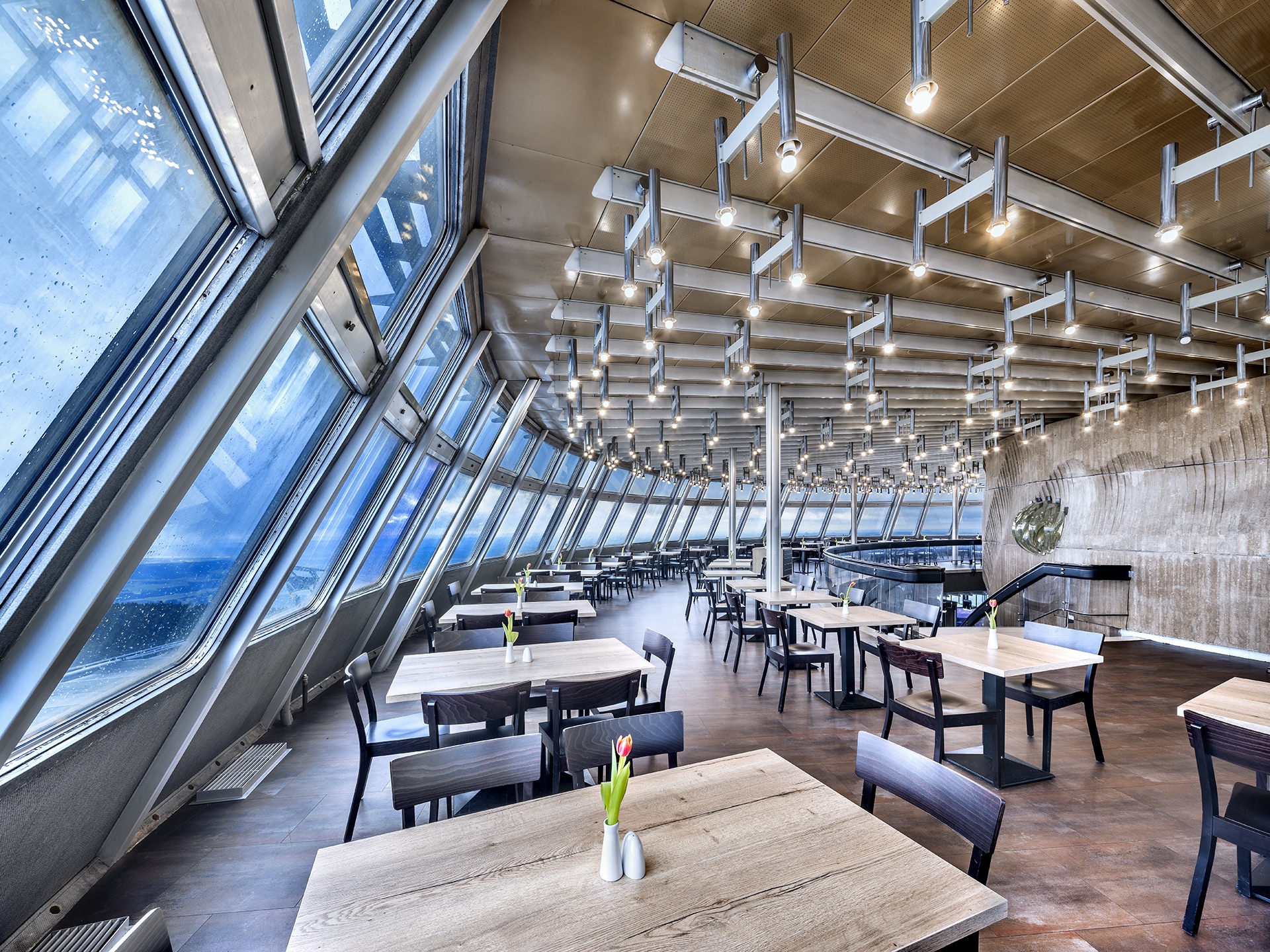 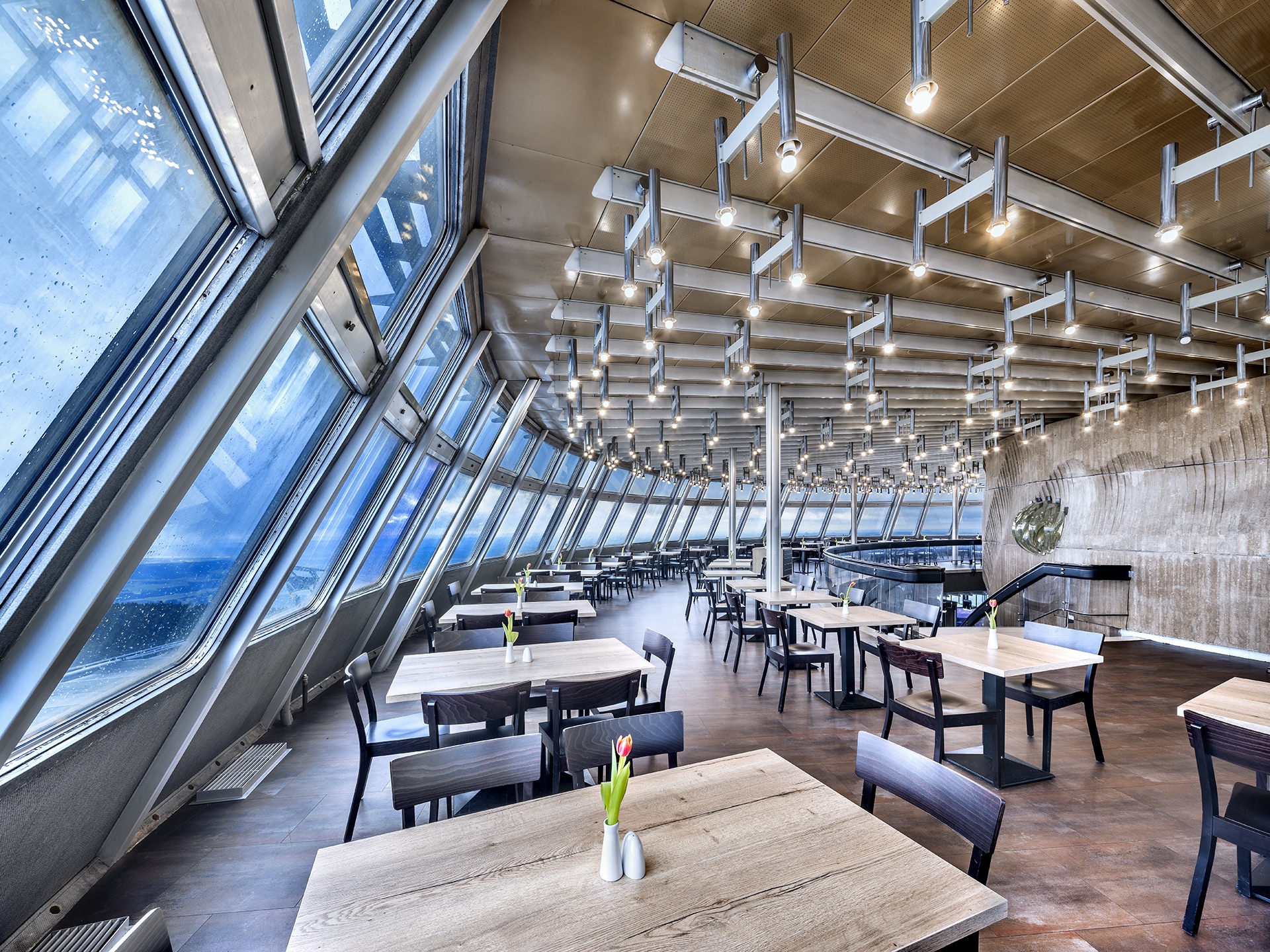 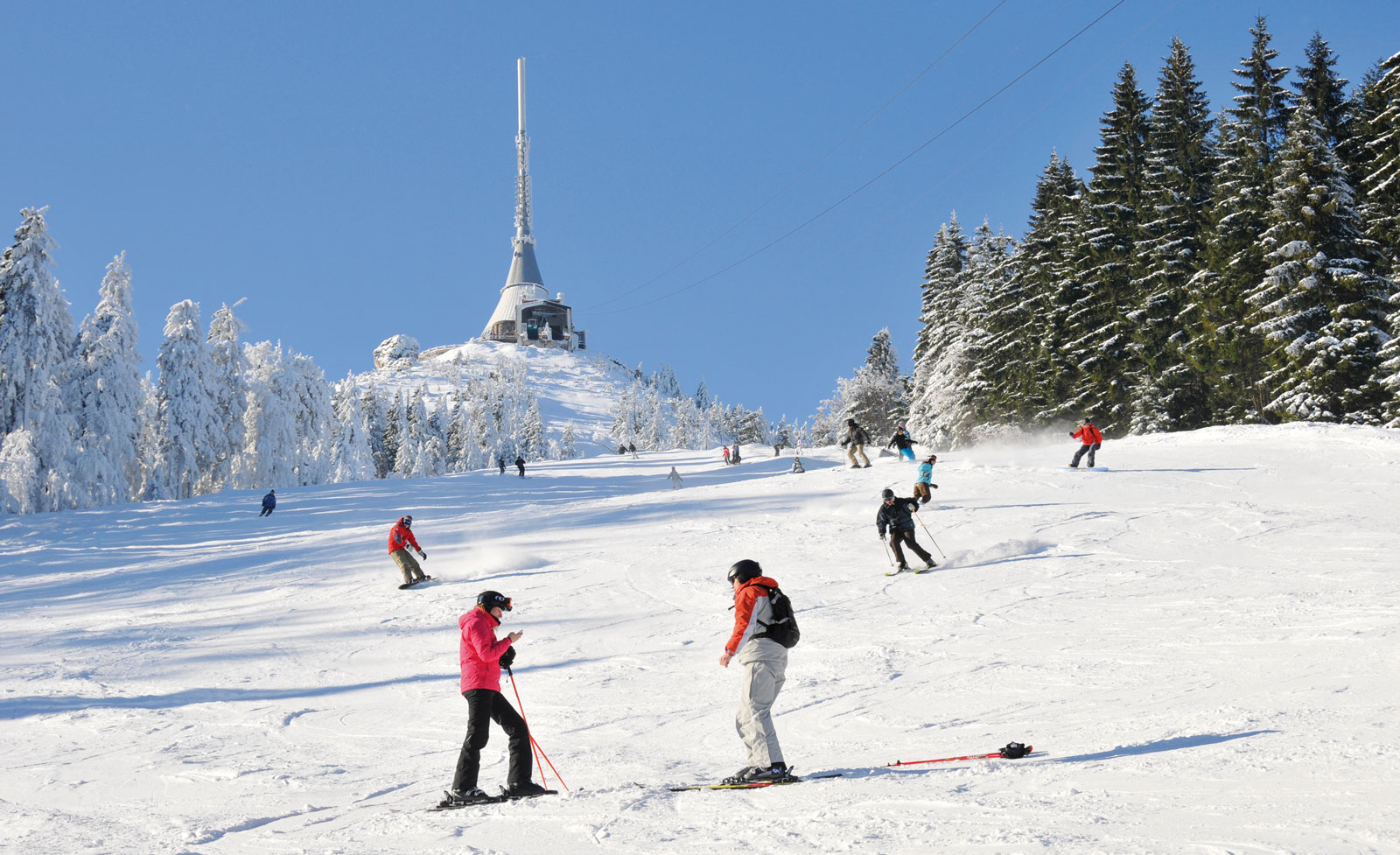 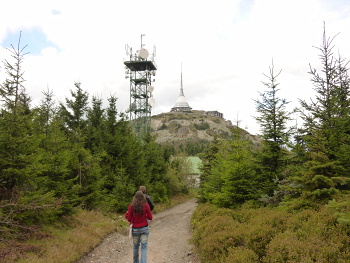 Turistické atrakce
Lanovka: Kabinová lanovka jezdí každých 30 minut
Turistické trasy: Různé trasy vedoucí k vrcholu
Lyžování: Oblíbené lyžařské středisko v zimě
Restaurace: Místní gastronomie s panoramatickým výhledem.
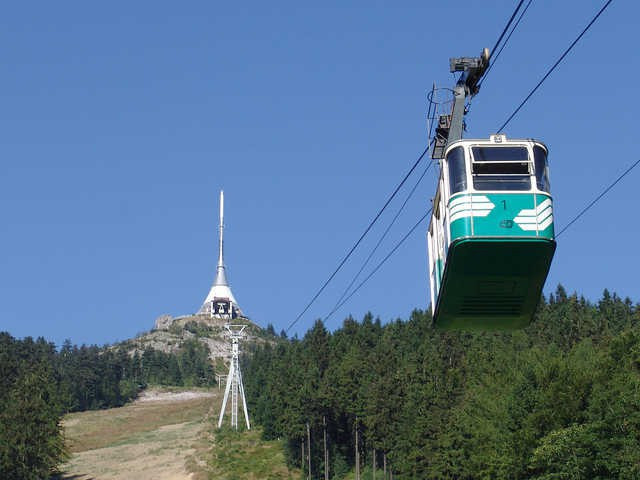 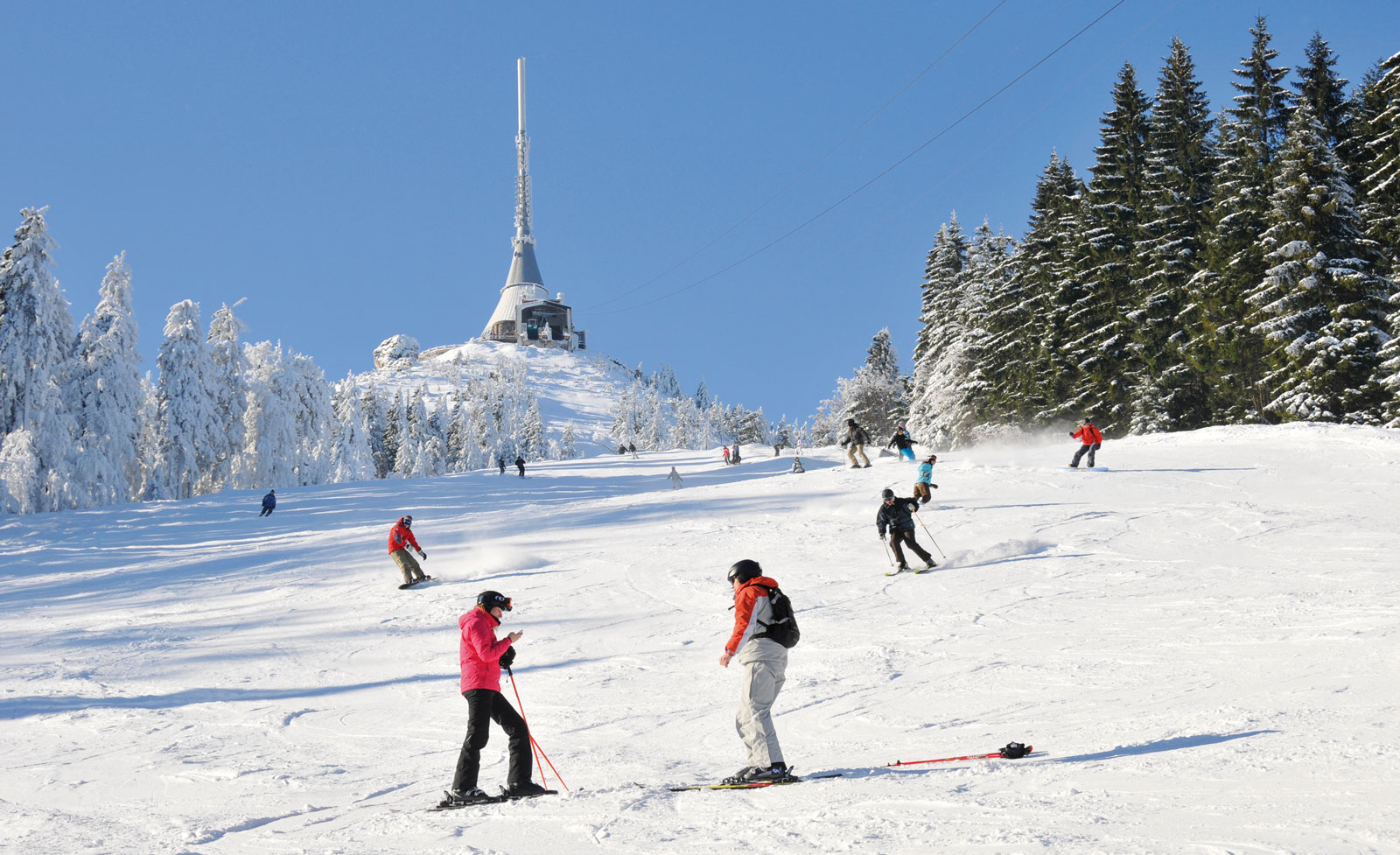 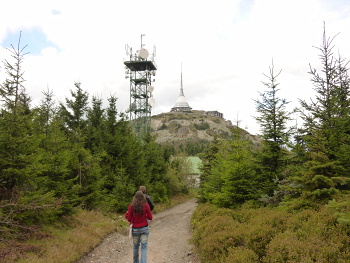 Turistické atrakce
Lanovka: Kabinová lanovka jezdí každých 30 minut
Turistické trasy: Různé trasy vedoucí k vrcholu
Lyžování: Oblíbené lyžařské středisko v zimě
Restaurace: Místní gastronomie s panoramatickým výhledem.
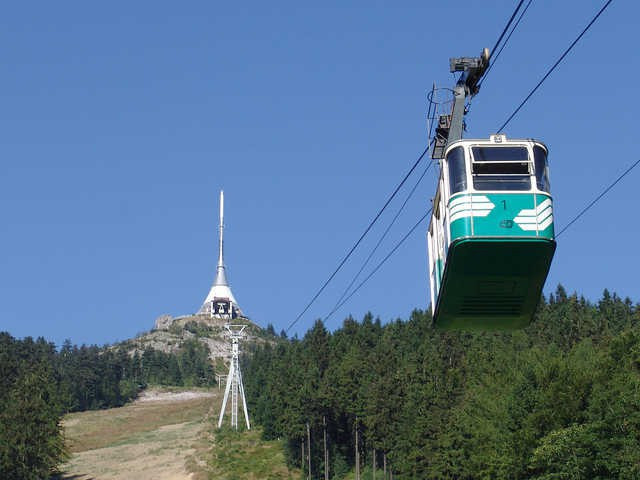 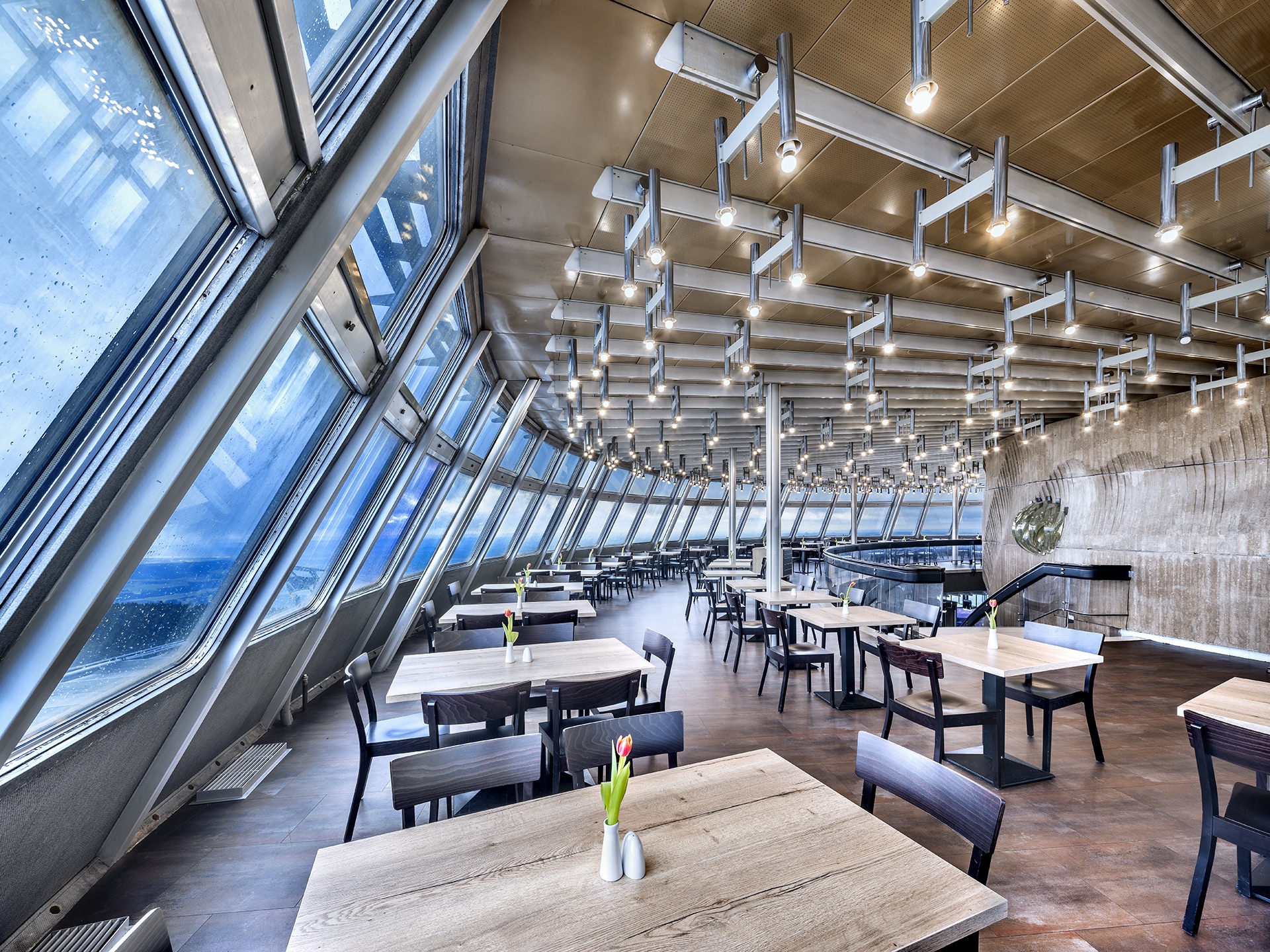